Oto ja, Twój mózg
fundacja ingenium
Oto ja, Twój mózg.
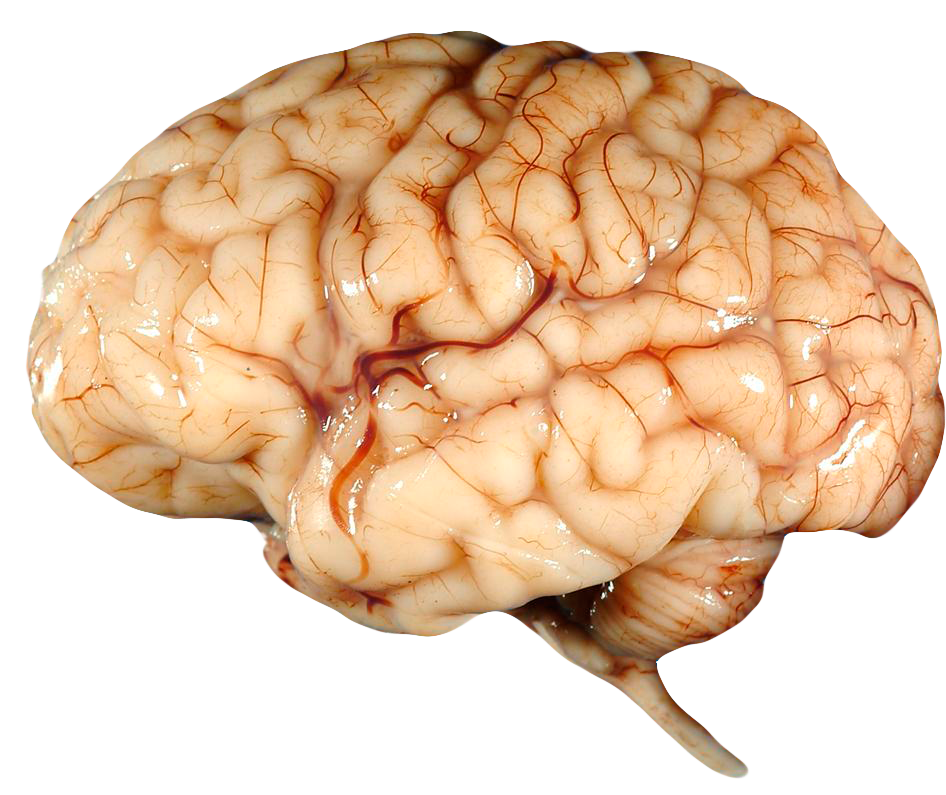 Jestem centralnym organem ośrodkowego układu nerwowego.
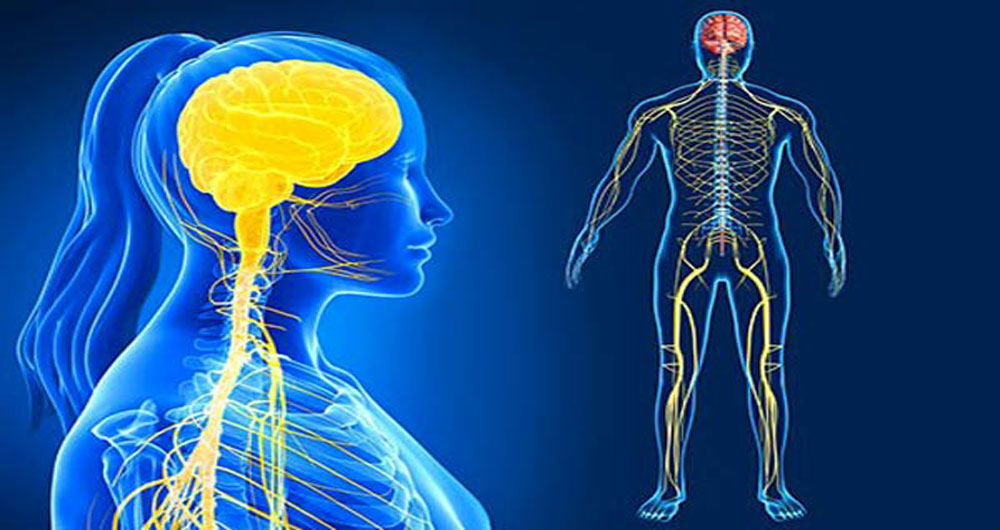 Znajduję się w czaszce.
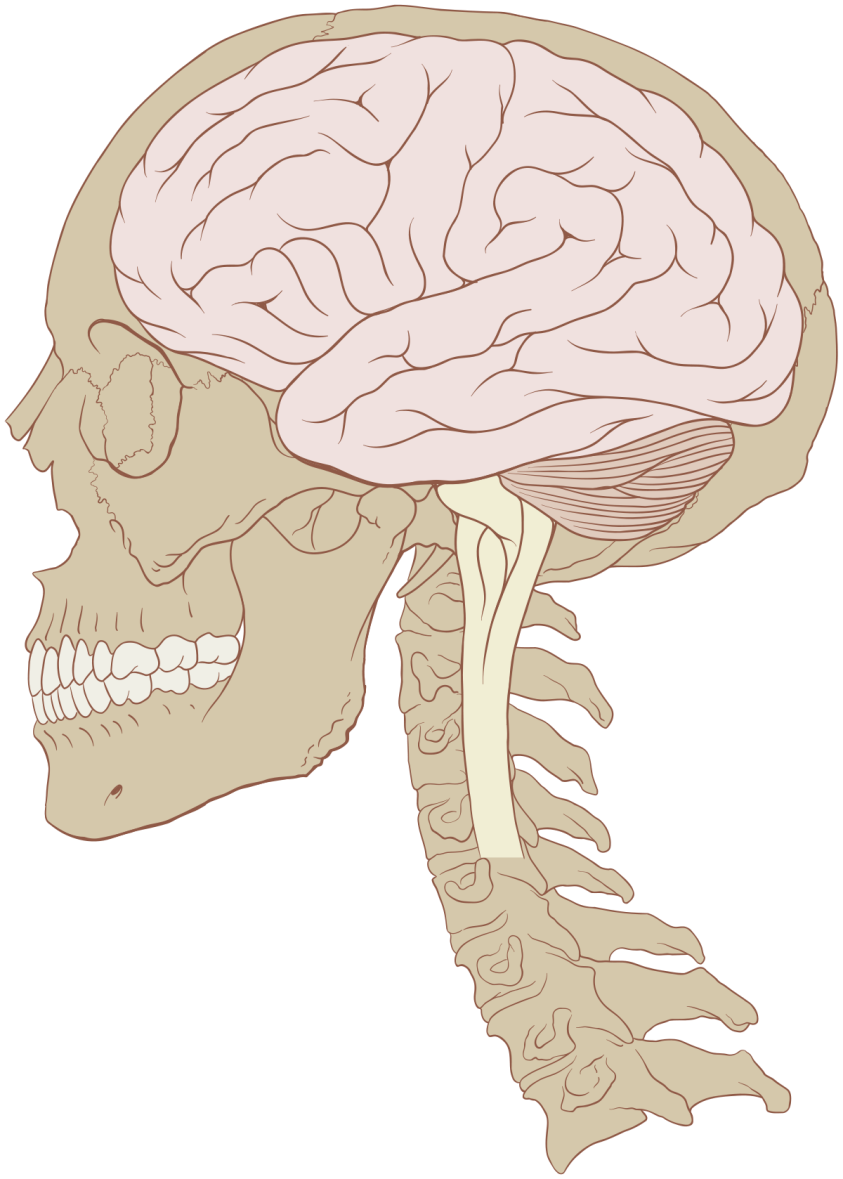 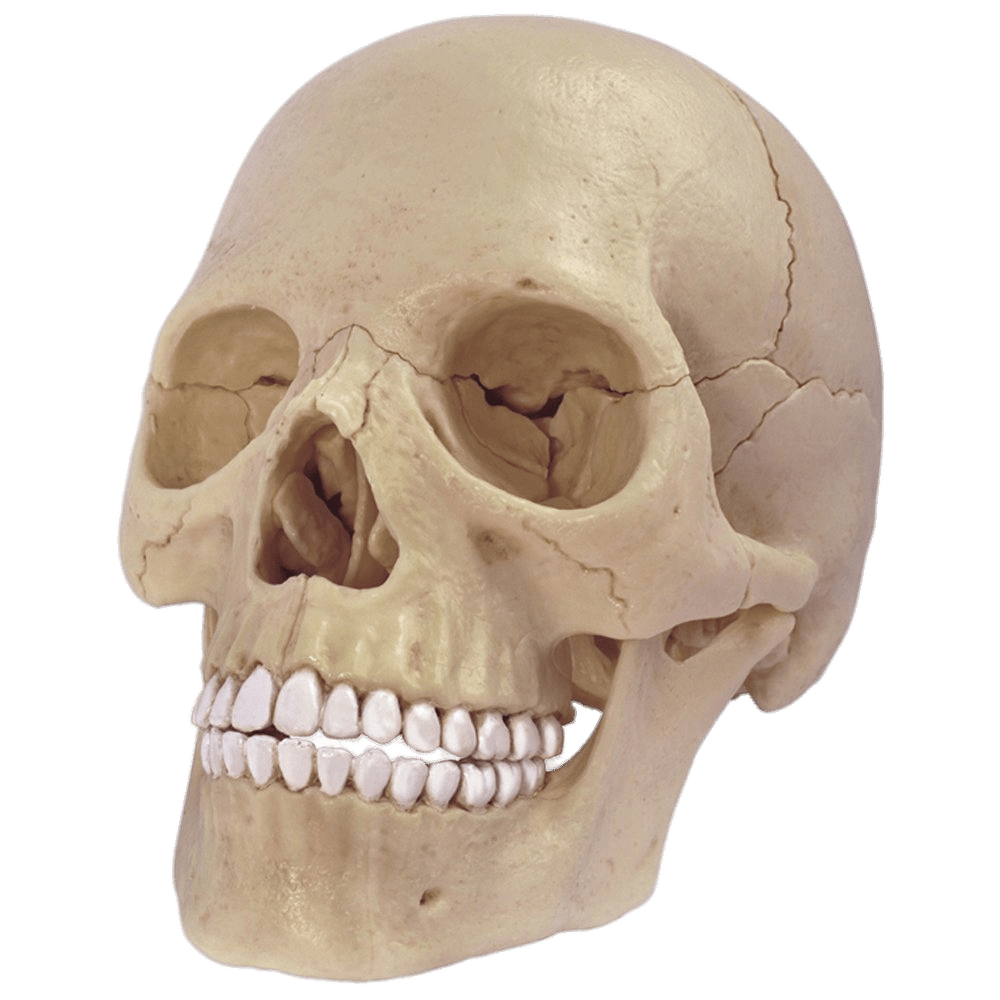 Jestem gigantycznym komputerem, który kontroluje Twoje ciało.
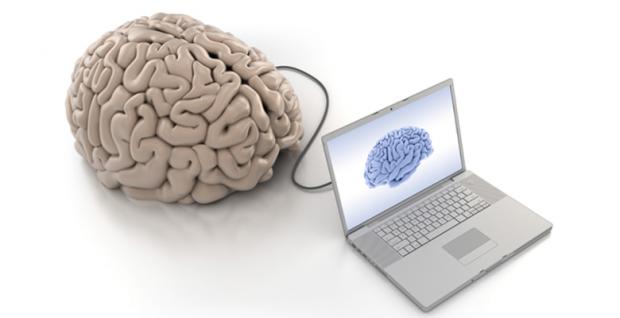 Mam dwie półkule: prawą i lewą.
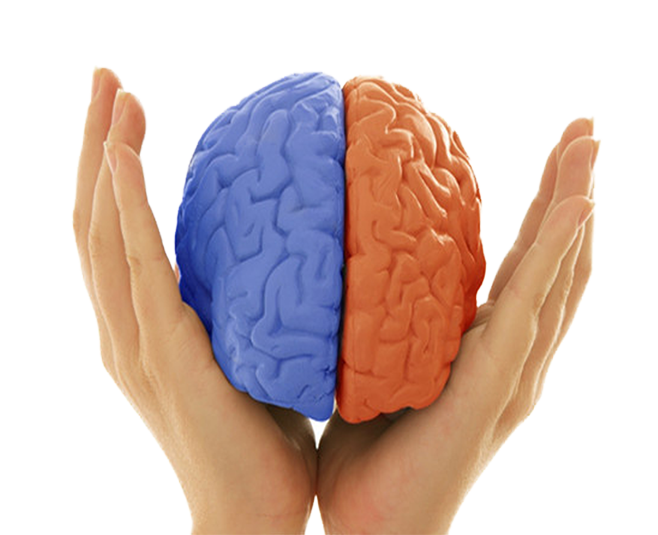 Każda z nich kontroluje przeciwną stronę ciała.
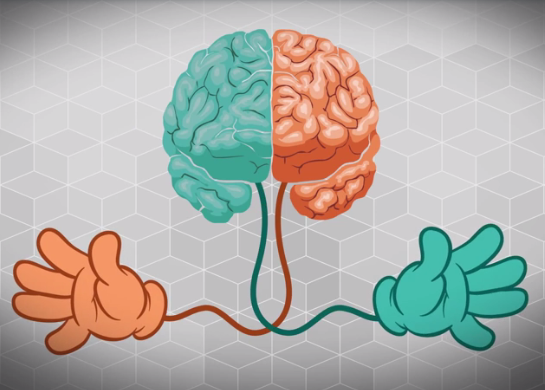 Mam ok.100 miliardów bardzo małych komórek zwanych neuronami.
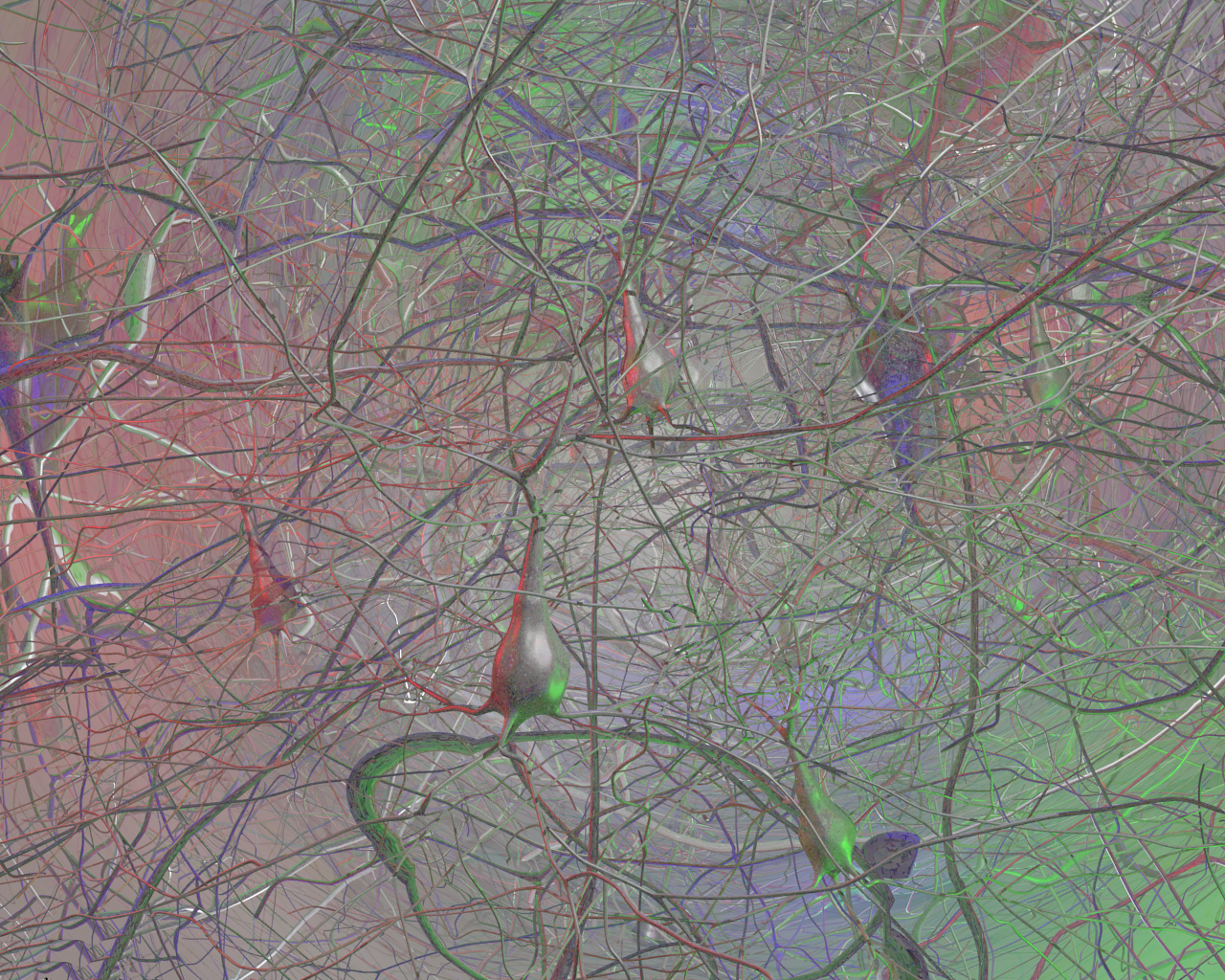 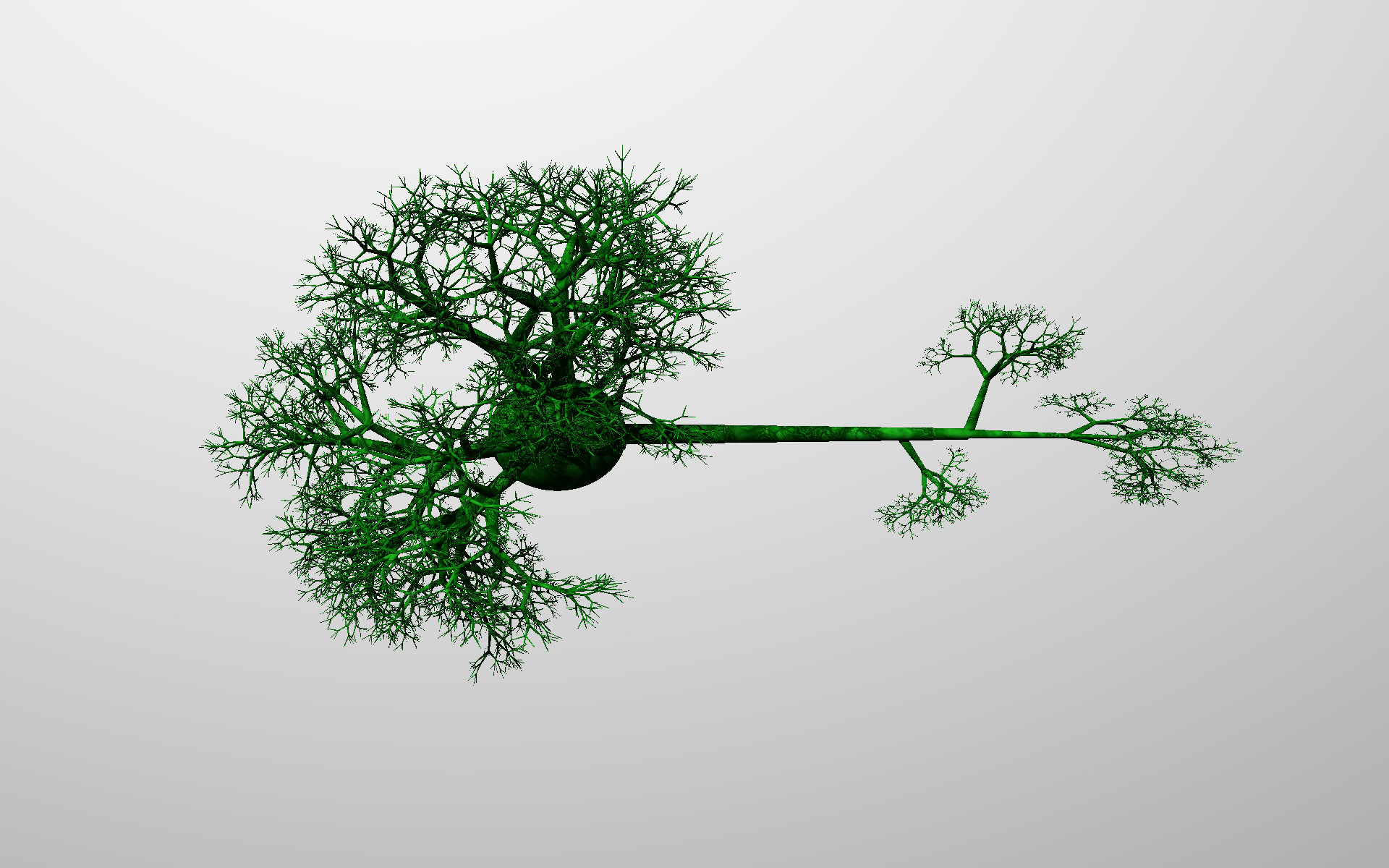 Jestem bardzo pracowity.
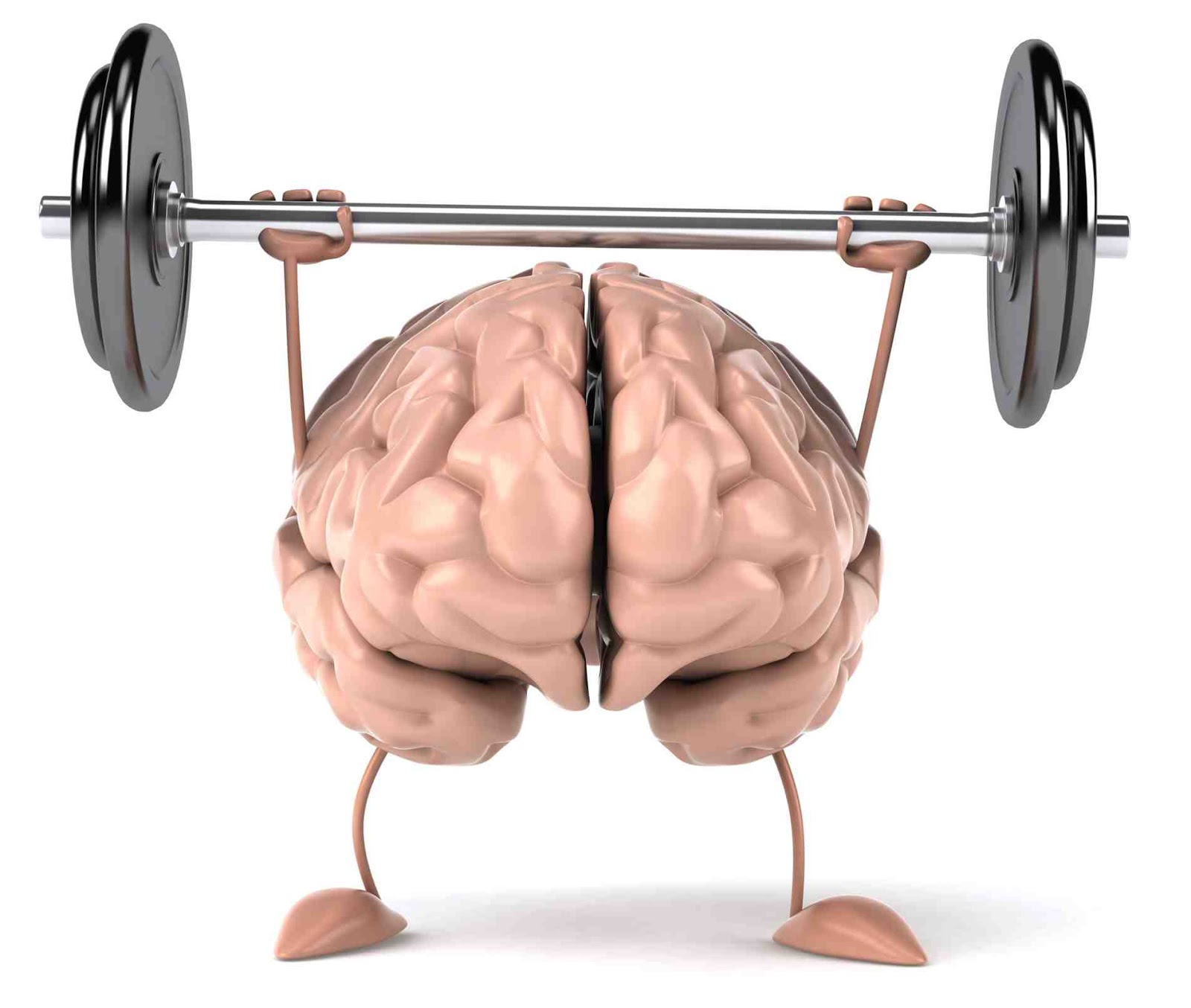 Wytwarzam ok. 50 000 myśli dziennie.
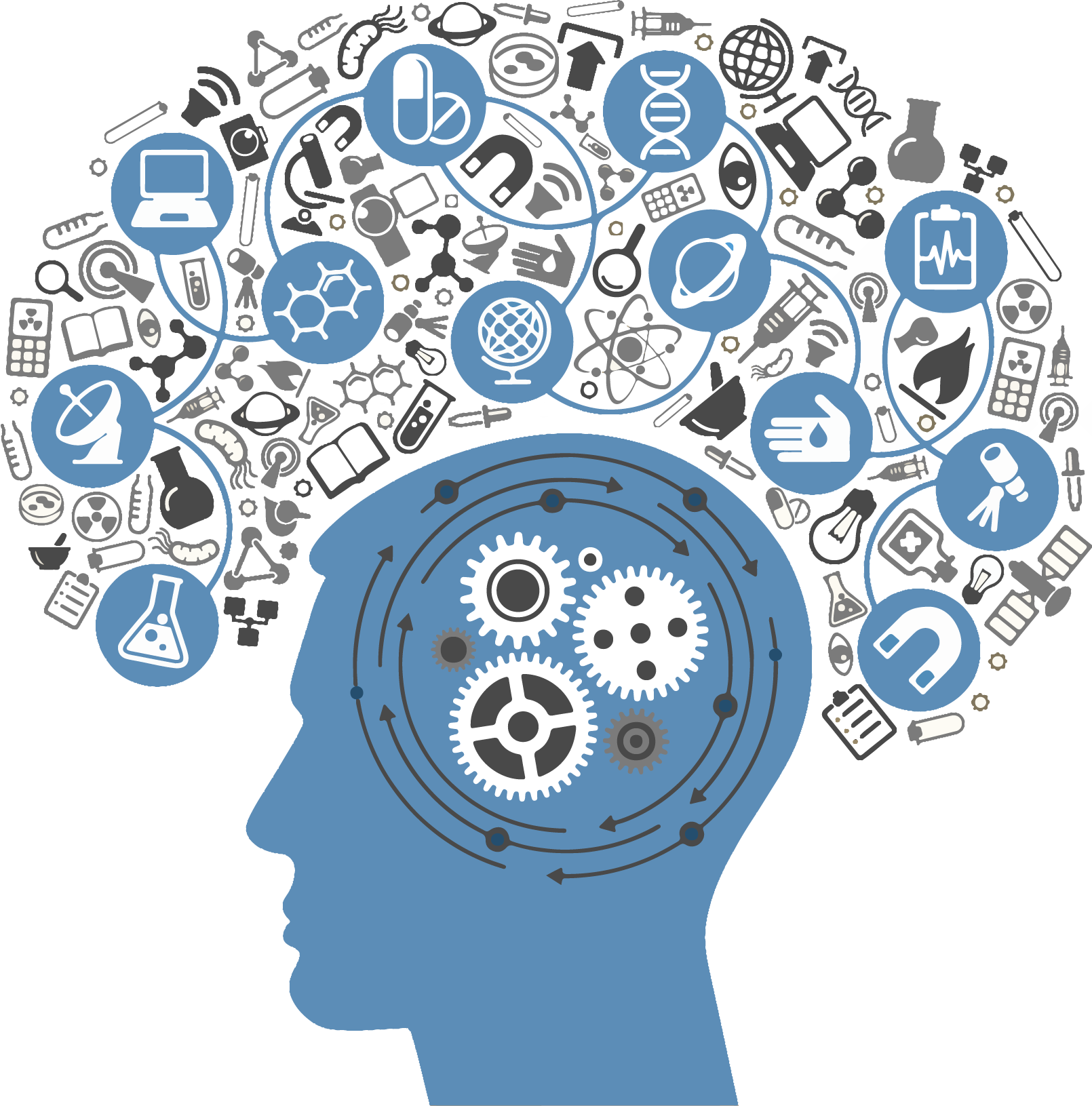 Moje informacje  przemieszczają się z prędkością 430 km/h.
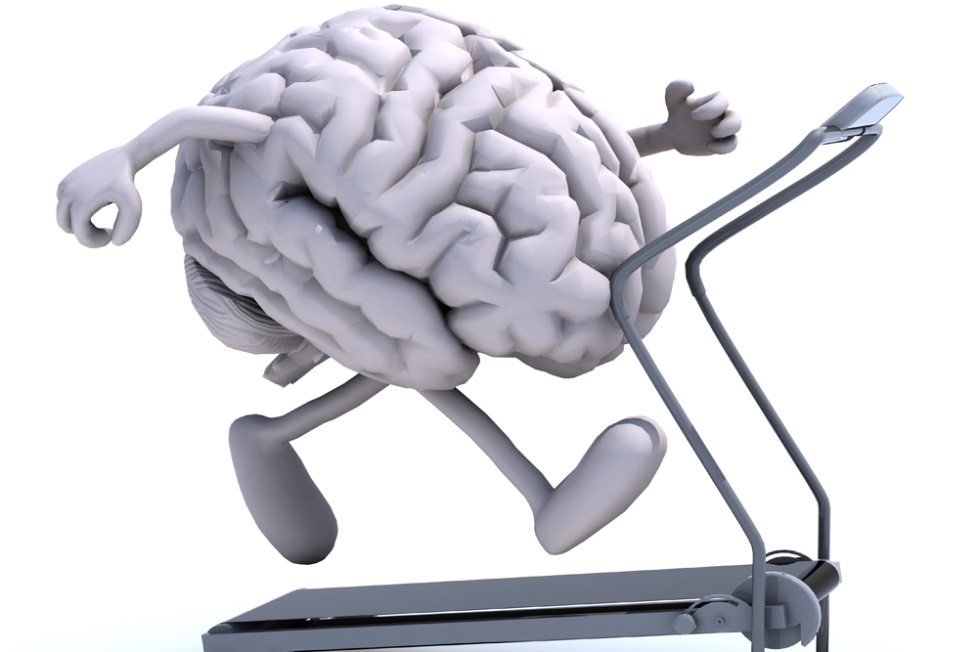 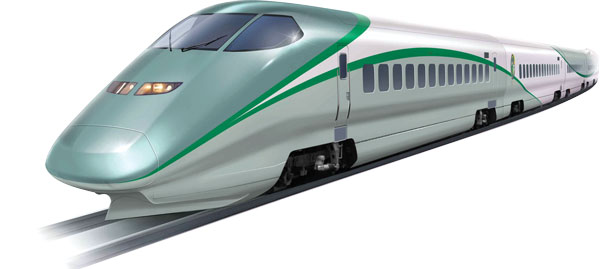 =
Pracuję szybciej niż samochody wyścigowe Formuły 1.
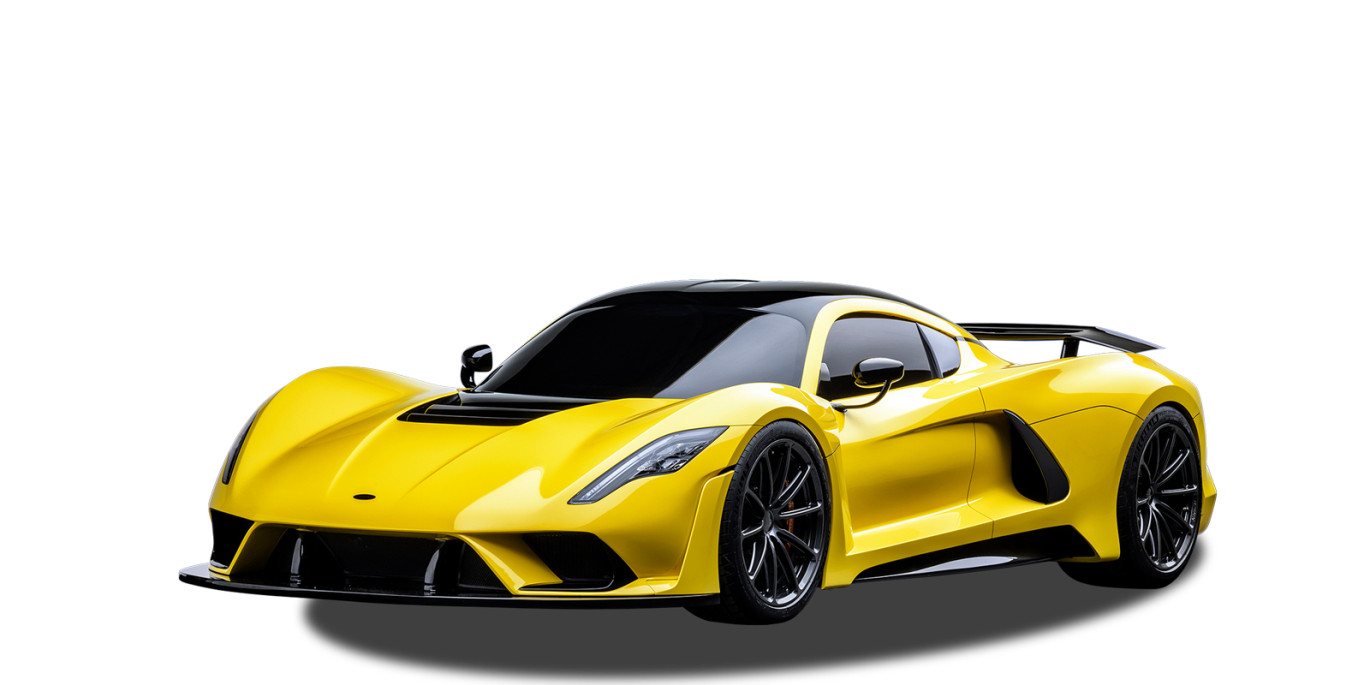 Przetwarzam obraz szybciej niż Ty mrugasz okiem.
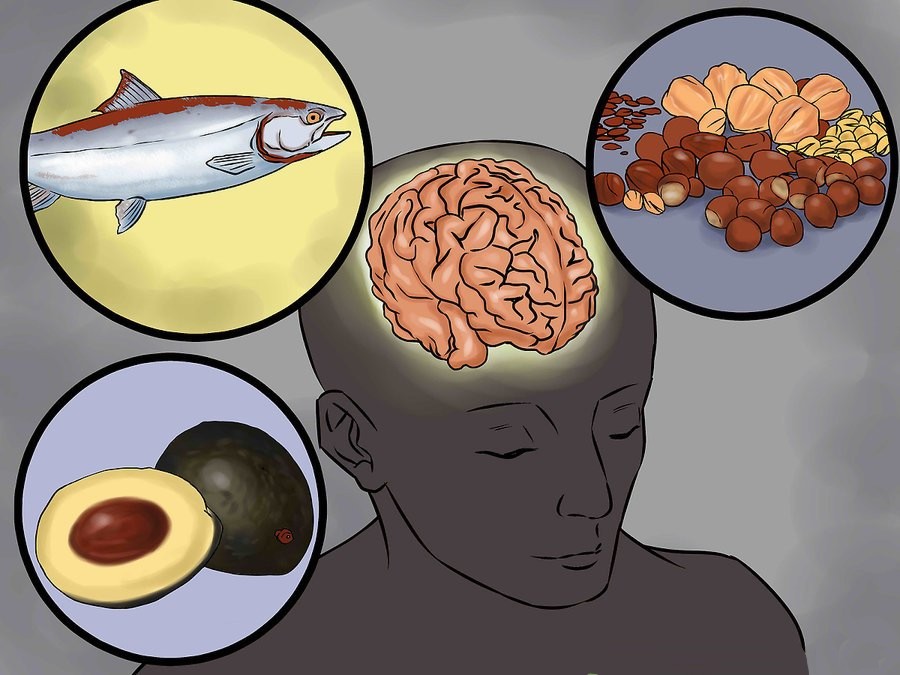 <
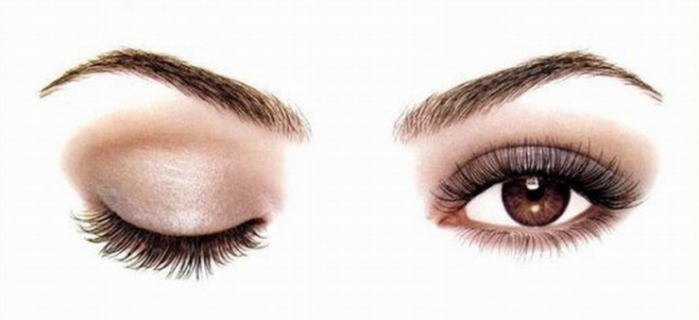 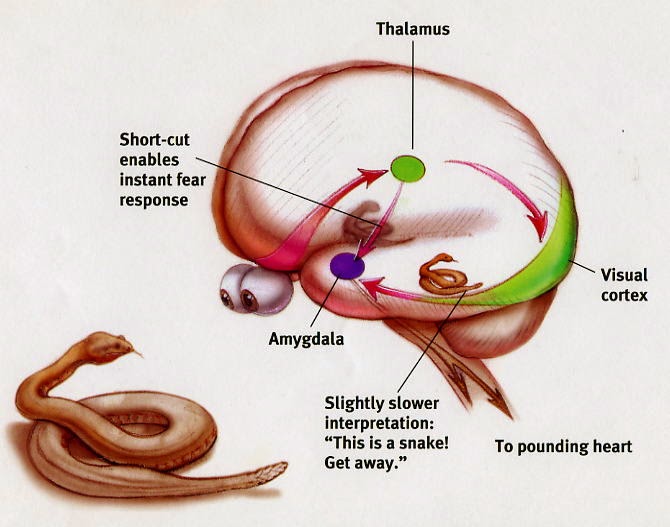 Generuję ok. 25 watów energii.
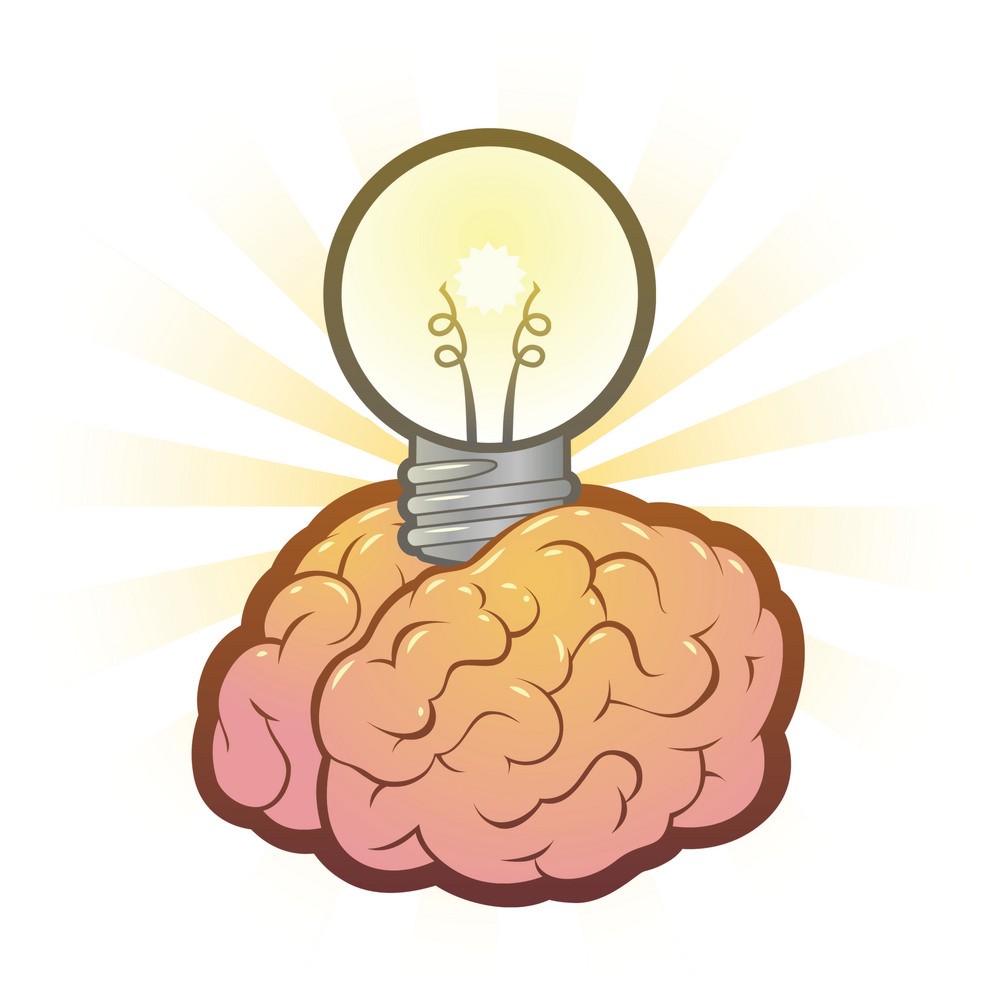 To wystarczy, żeby rozświetlić żarówkę.
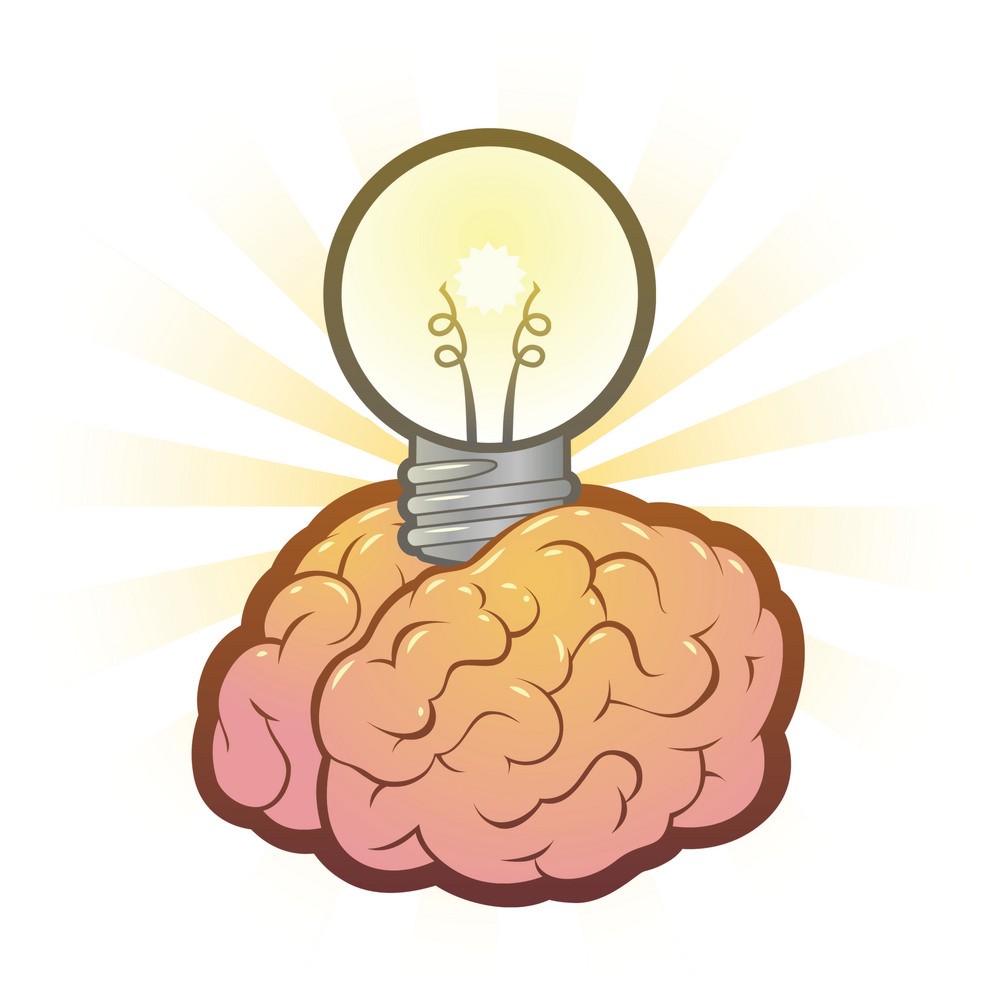 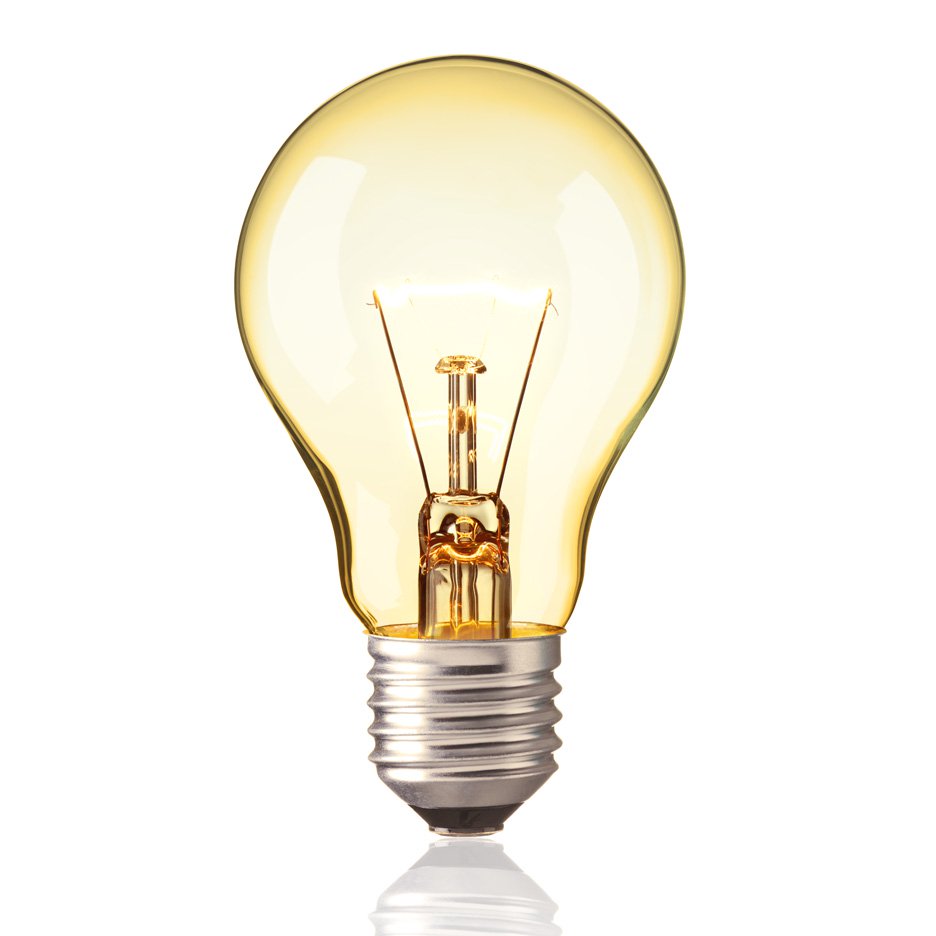 Przypominam laboratorium chemiczne
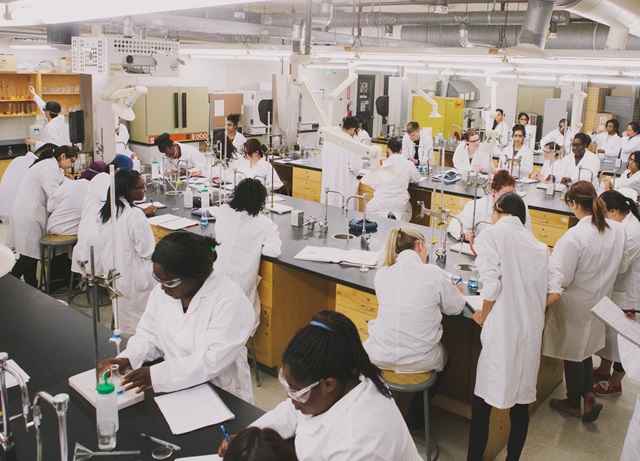 i  parlament komórek.
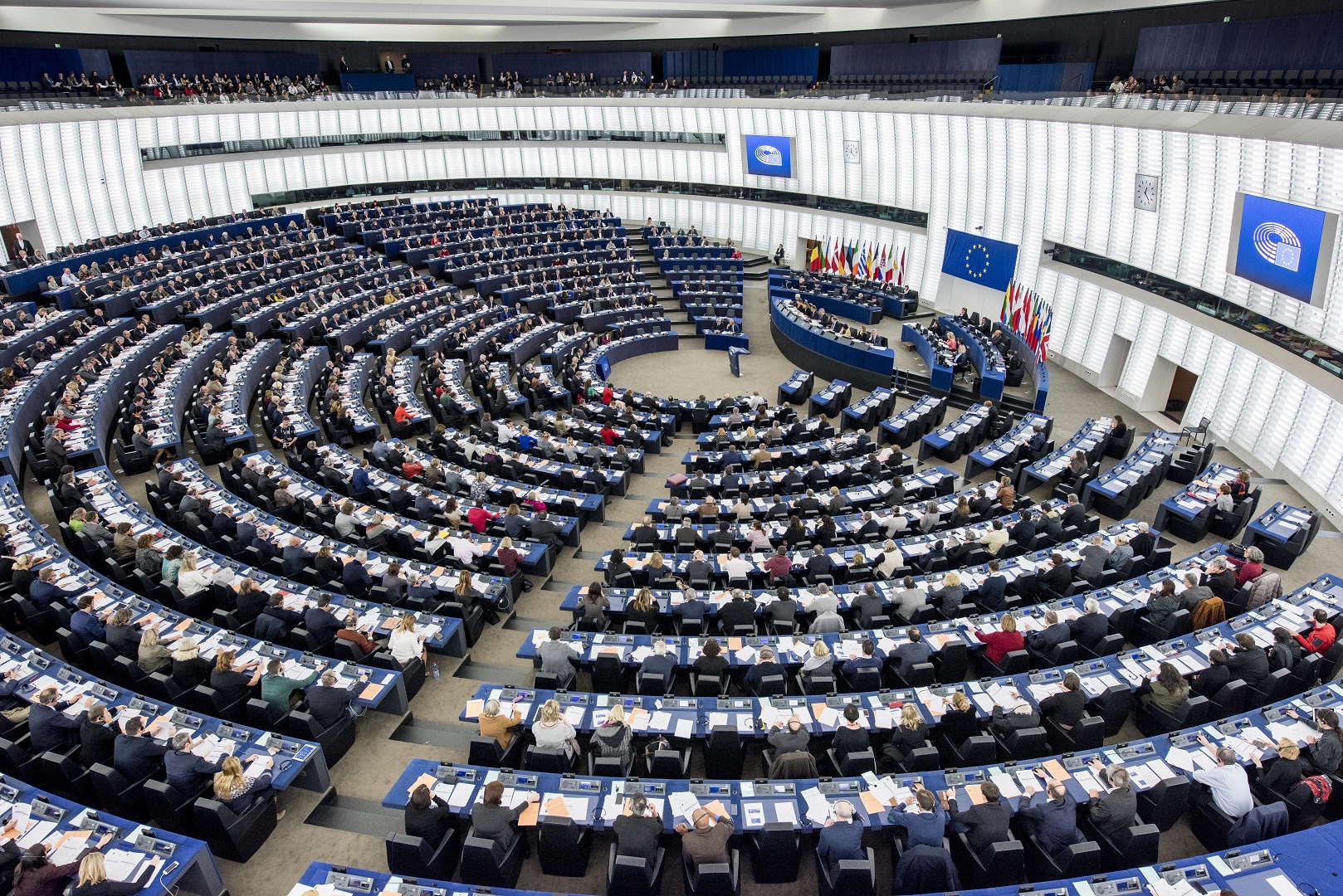 Moje neurony nieustannie rozmawiają.
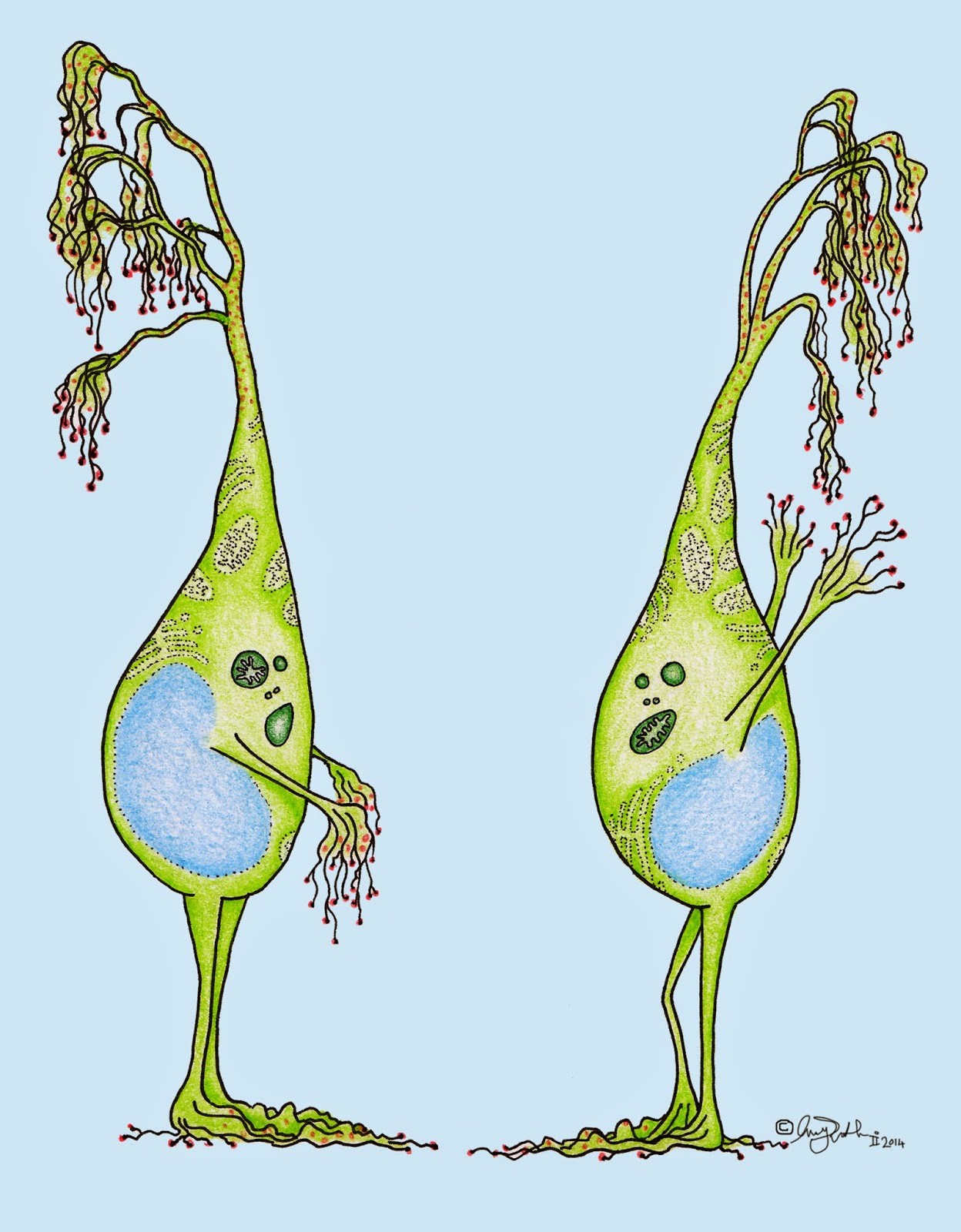 Teraz jesteś dzieckiem.
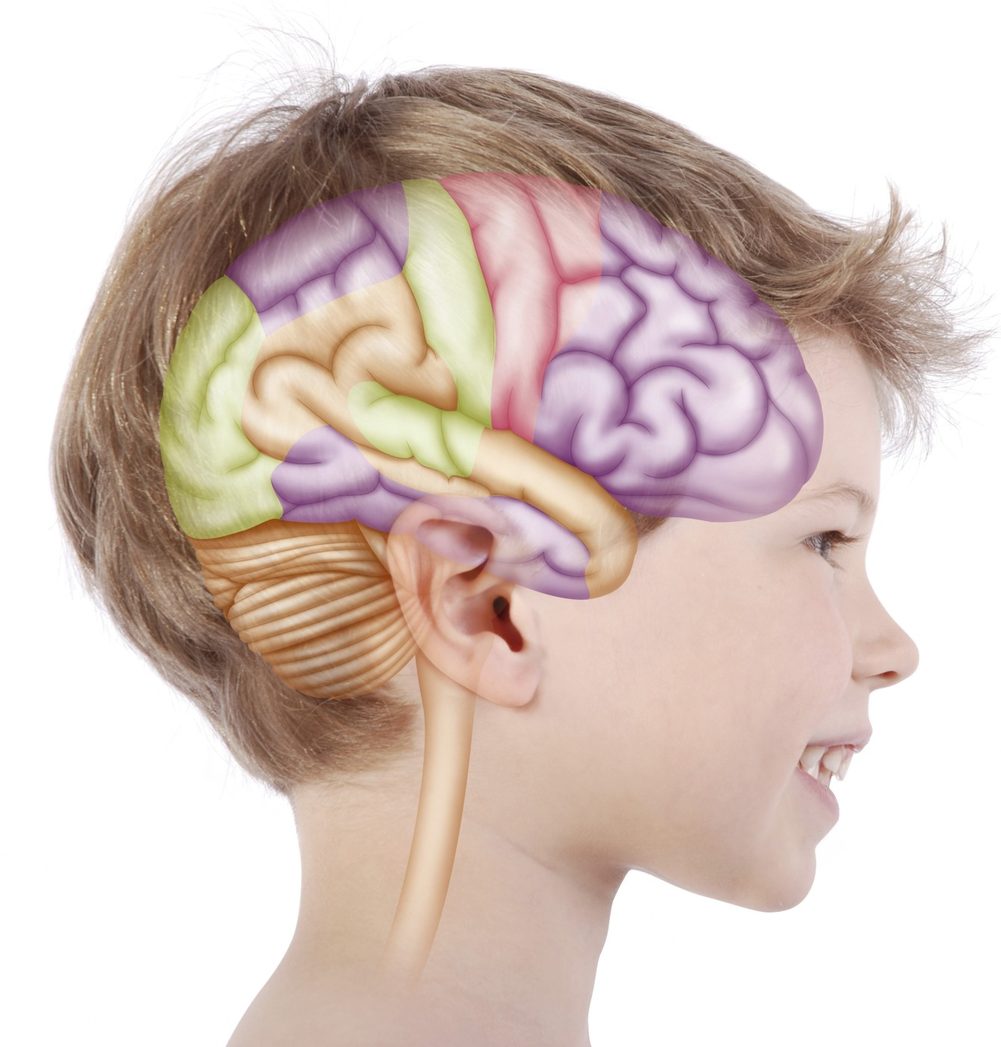 Masz dużą głowę, ponieważ Twój mózg rośnie.
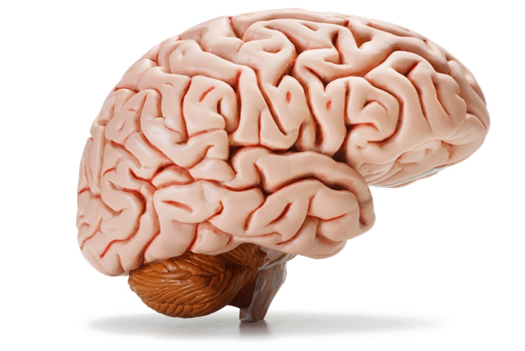 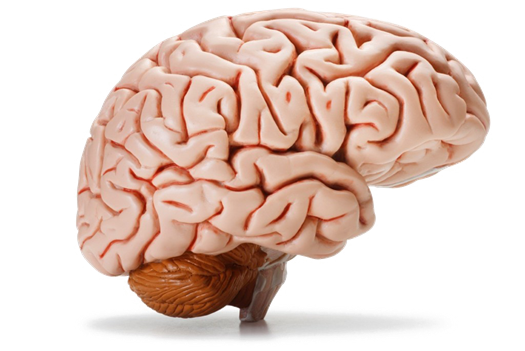 Odżywiaj się dobrze.
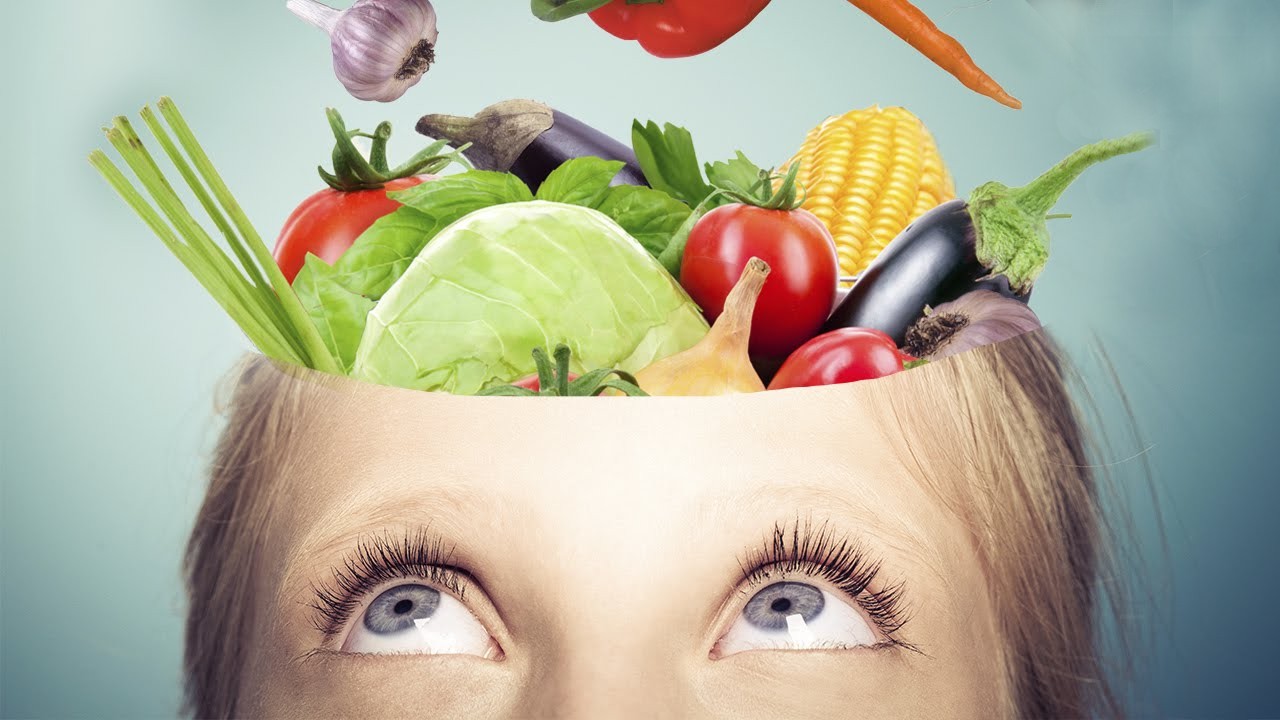 Jestem najbardziej tłustym narządem w organizmie.
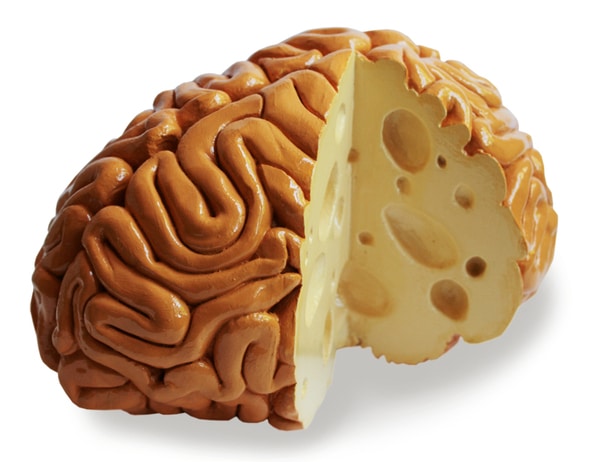 60% suchej masy mózgu to tłuszcz.
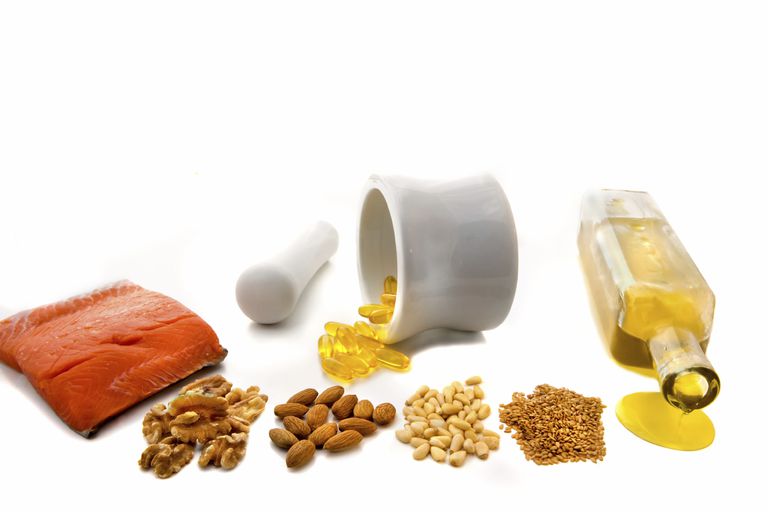 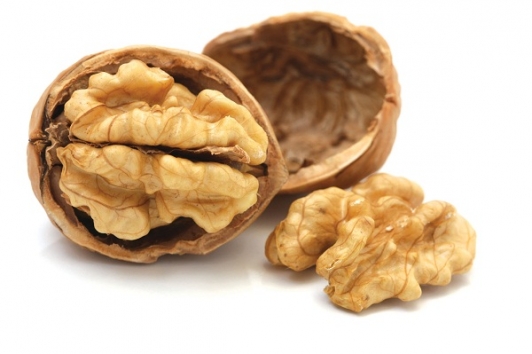 Bez tłuszczu moje komórki giną.
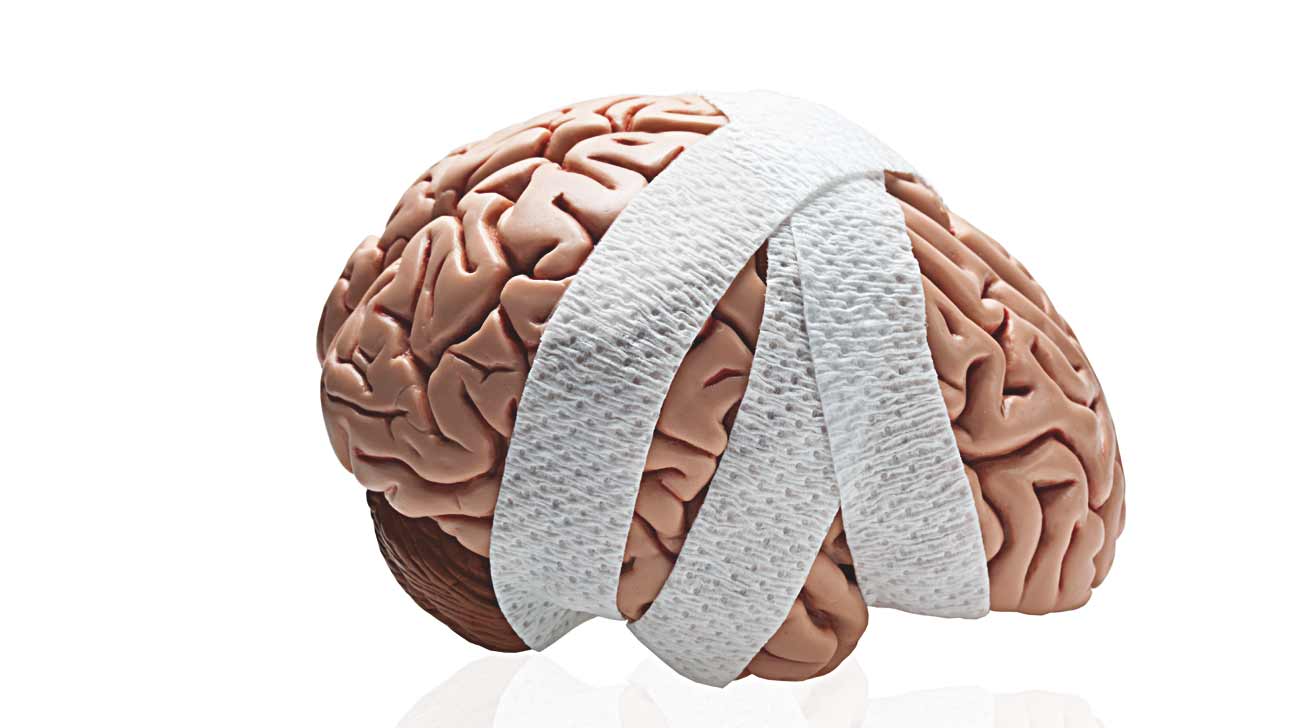 Jestem zasilany przez cukier, który powstaje z jedzenia, które spożywasz.
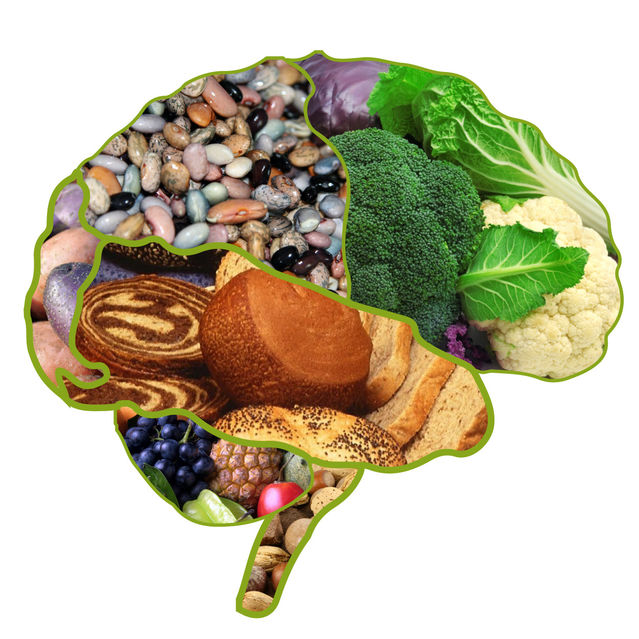 Mózg to 73% wody.
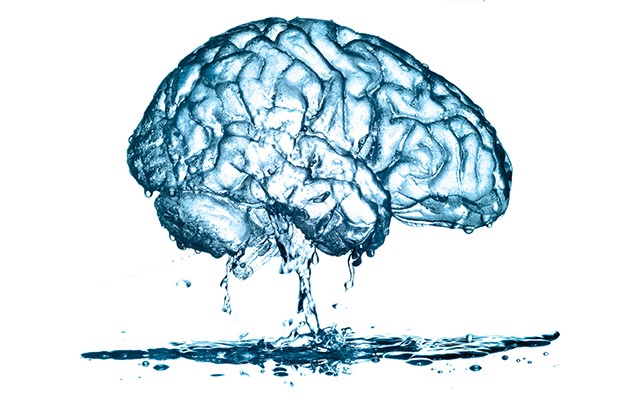 Muszę dużo pić, aby lepiej się uczyć.
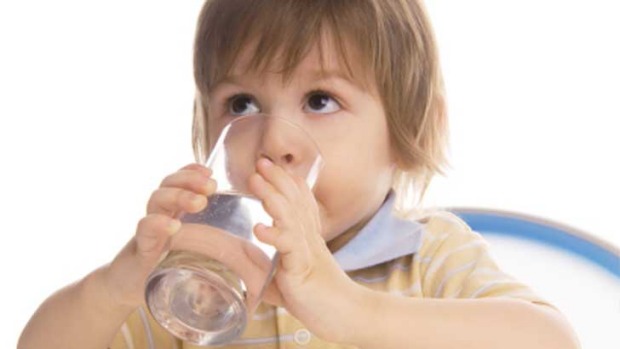 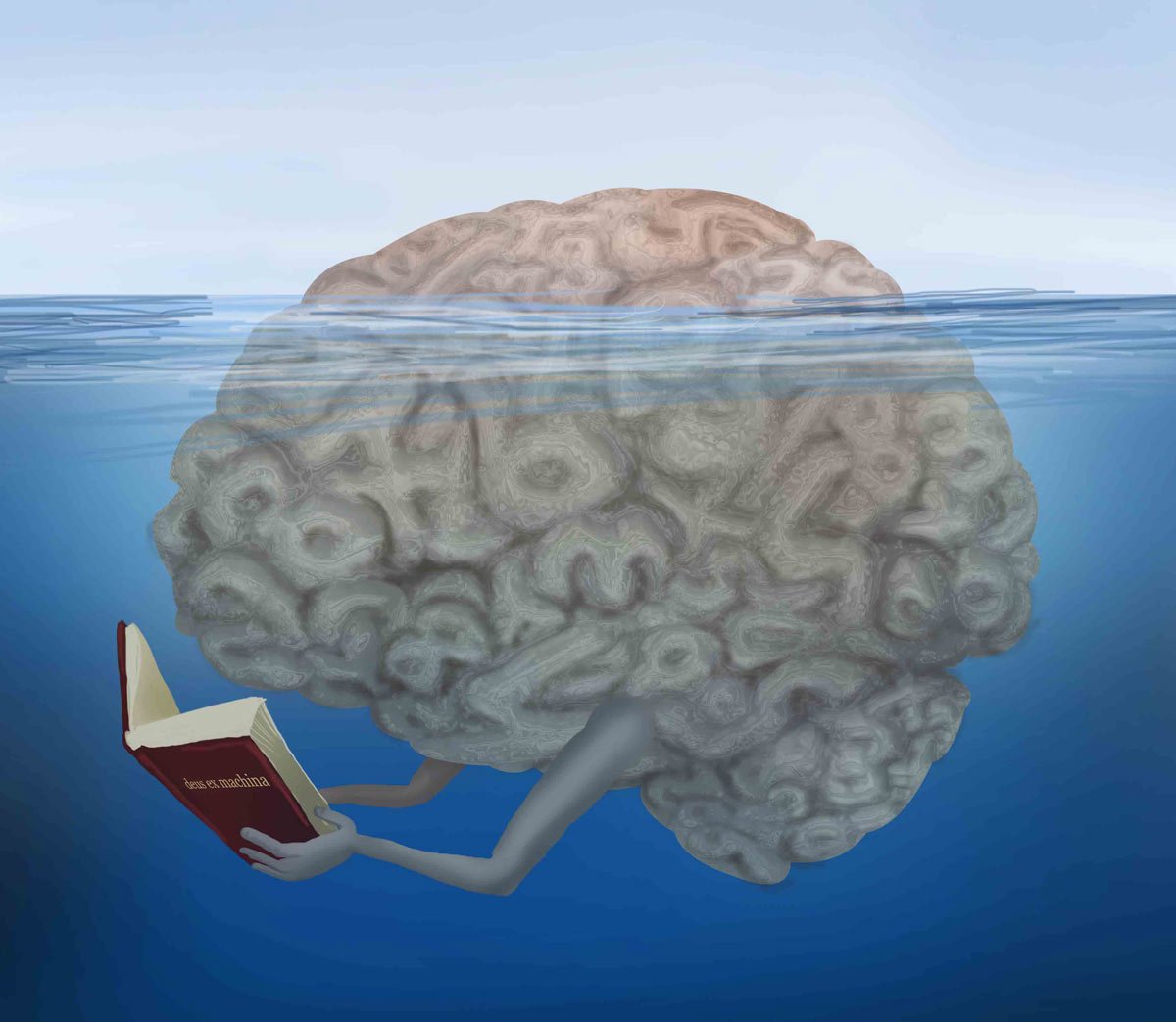 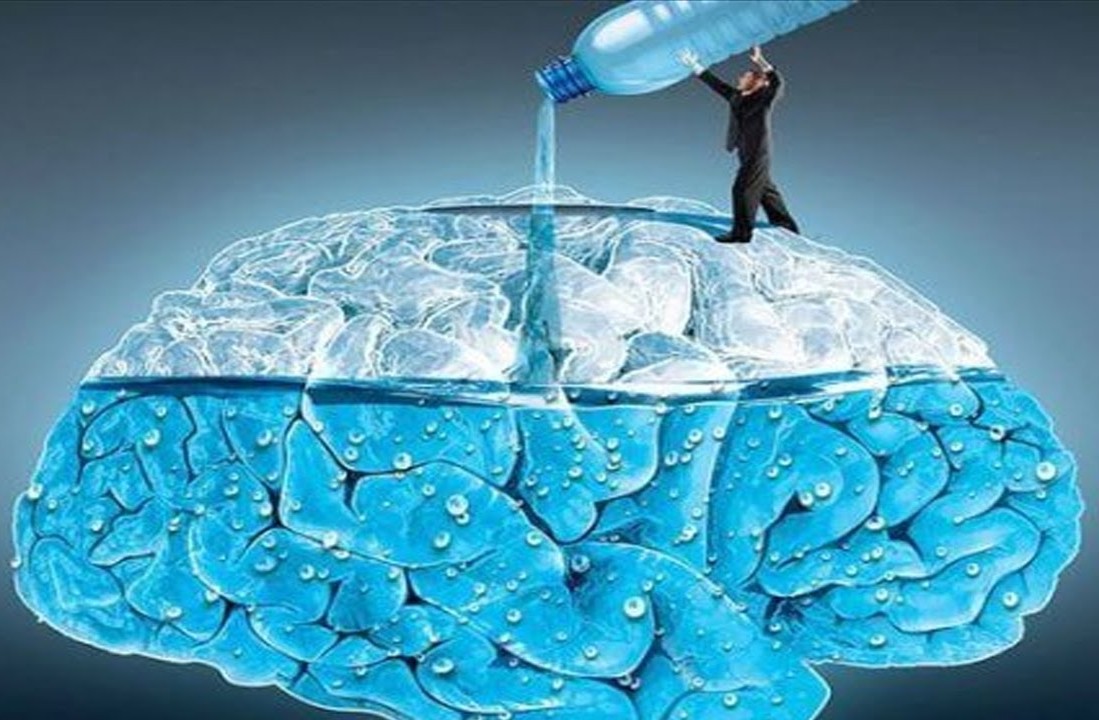 Potrzebuję stałego dopływu tlenu.
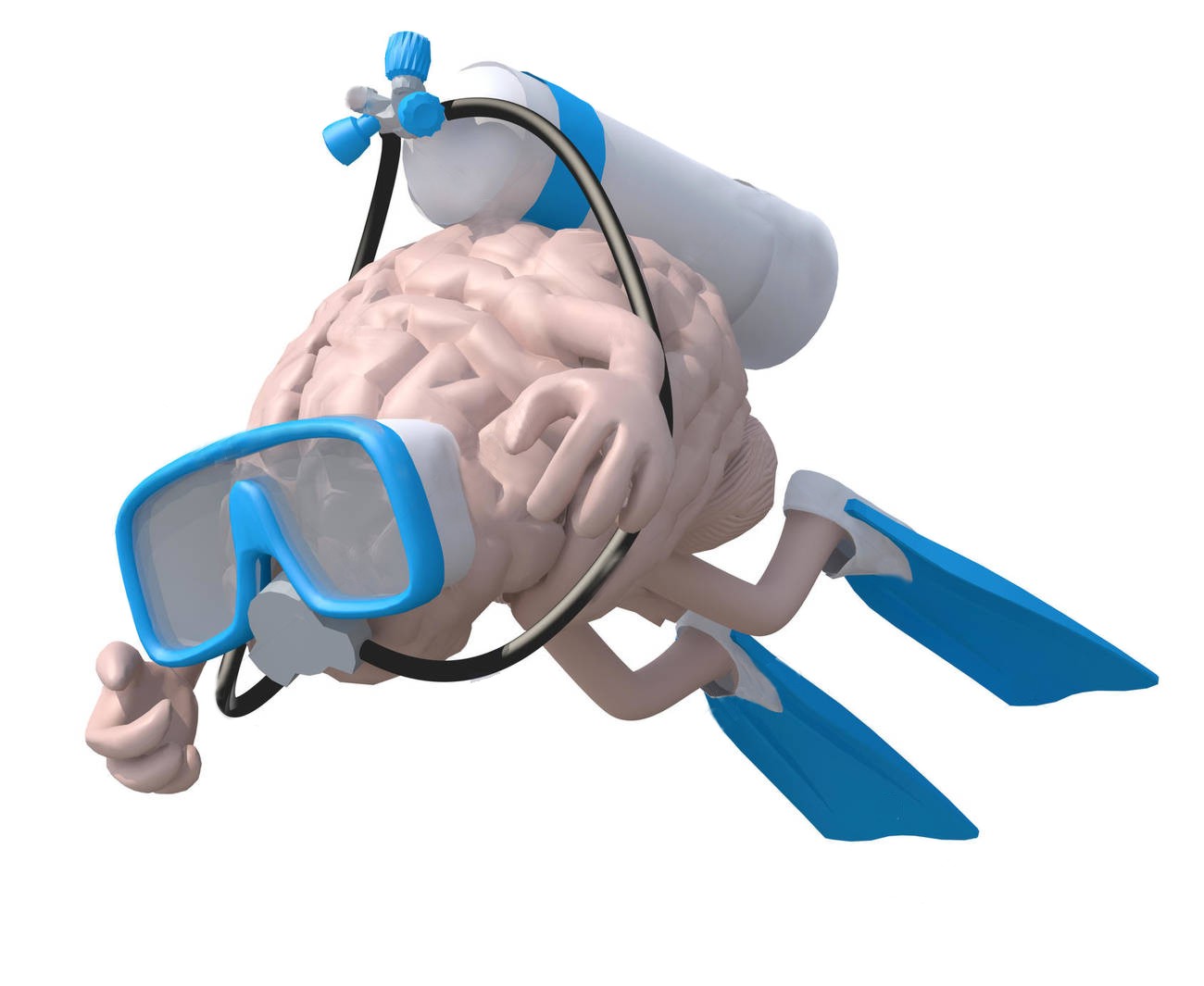 5 minut bez tlenu powoduje śmierć moich komórek.
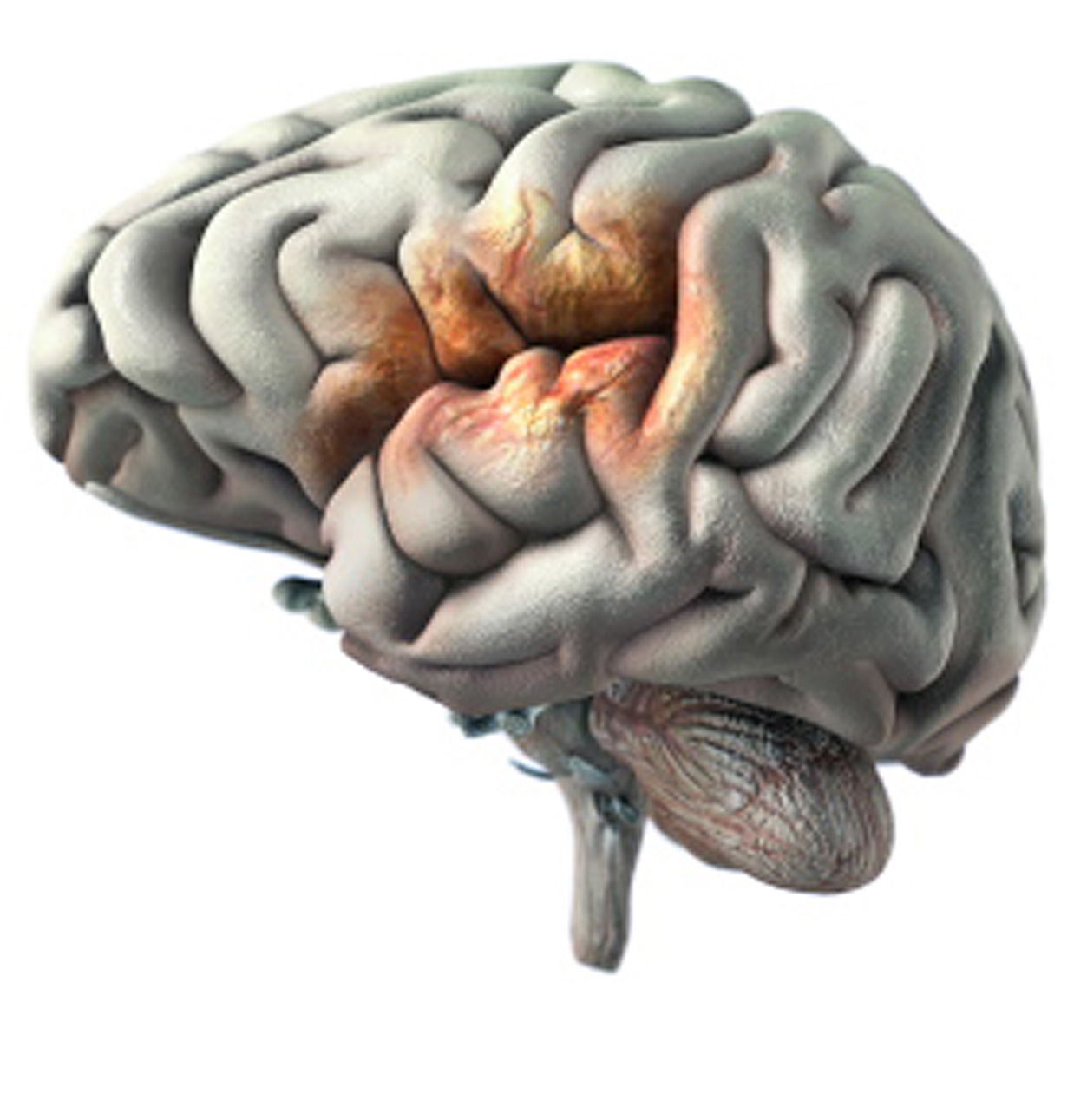 Co minutę potrzebuję około 1 litra świeżej krwi.
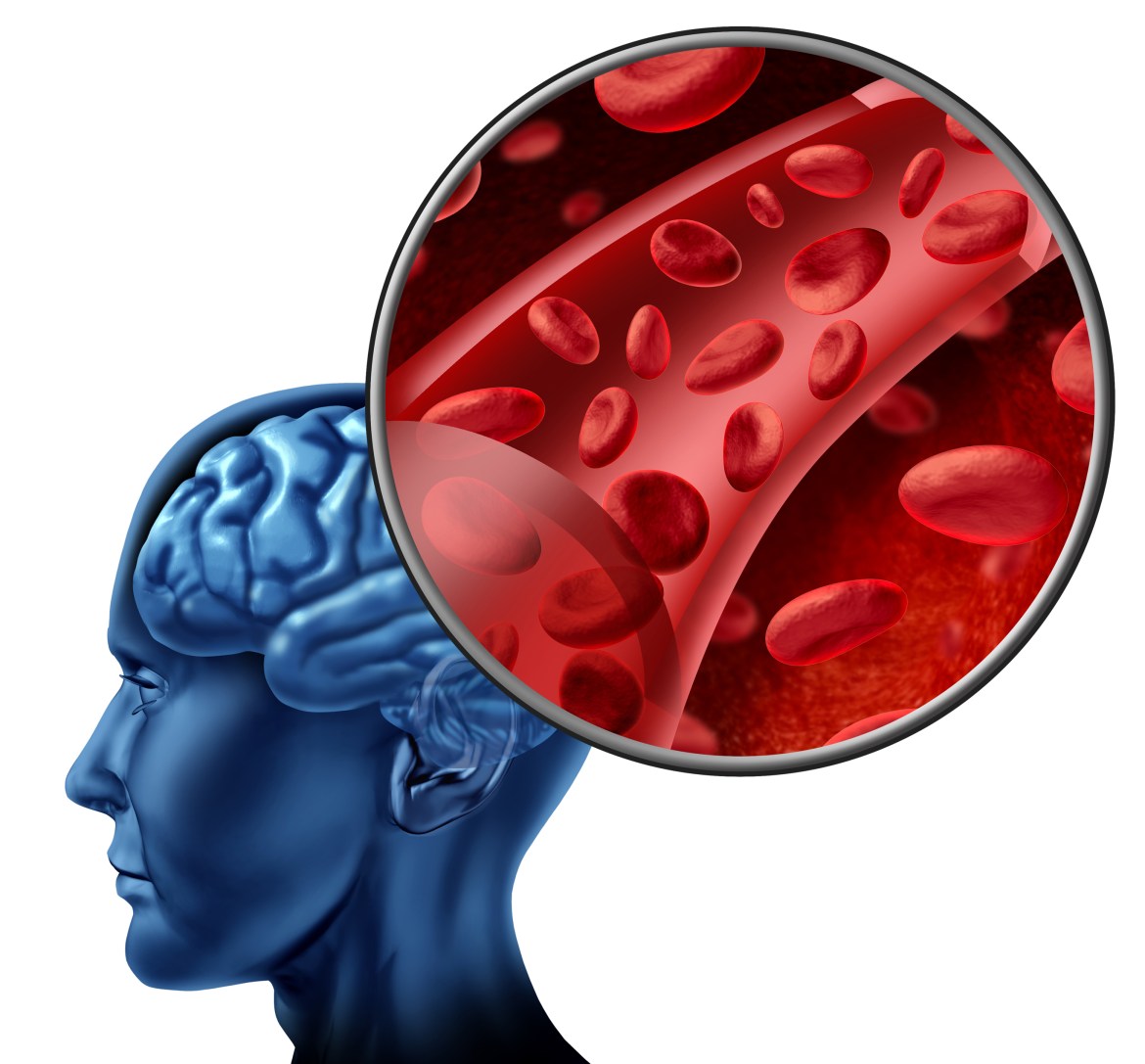 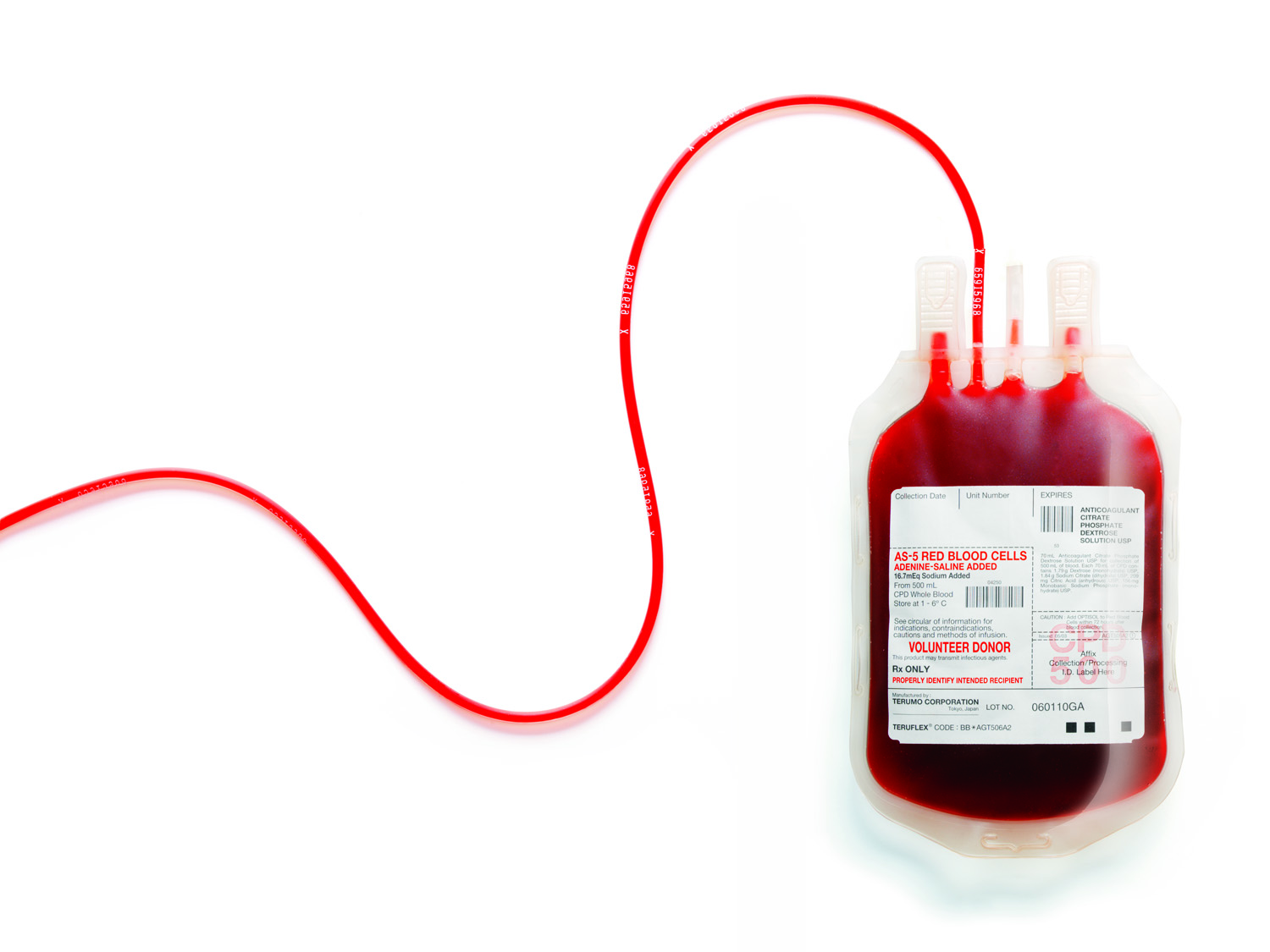 To wystarczy, żeby napełnić litrowy karton mleka.
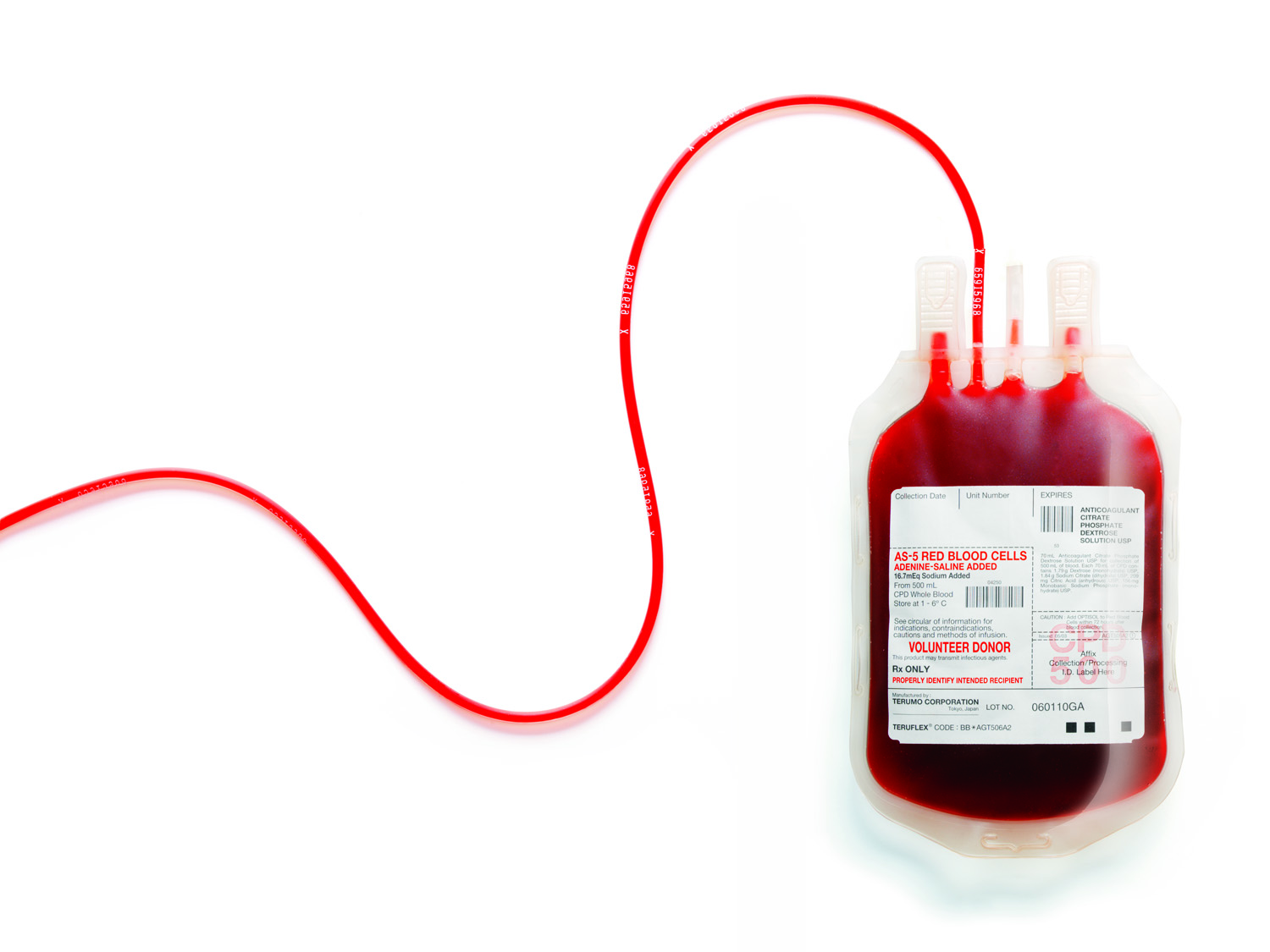 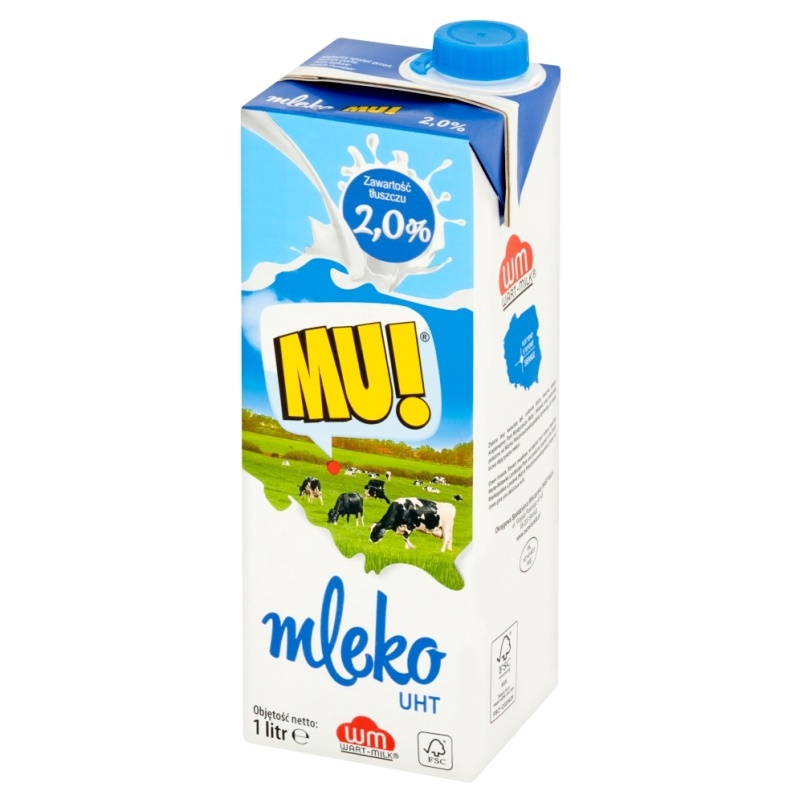 =
Za każdym razem, gdy coś myślisz, robisz i czujesz, ja bardzo szybko się uczę.
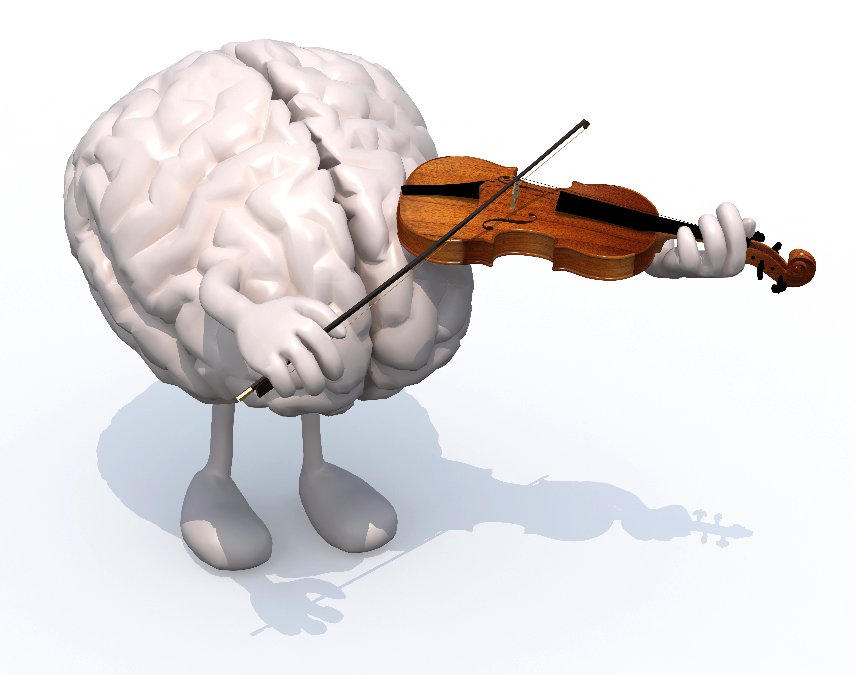 Mam ogromną moc rozwijania niesamowitych umiejętności i cech.
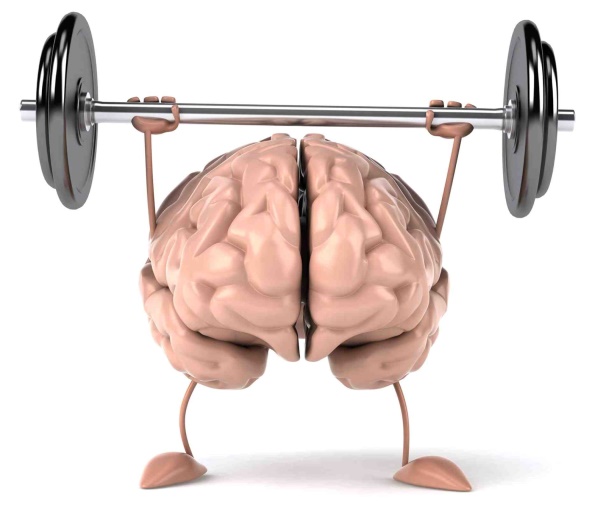 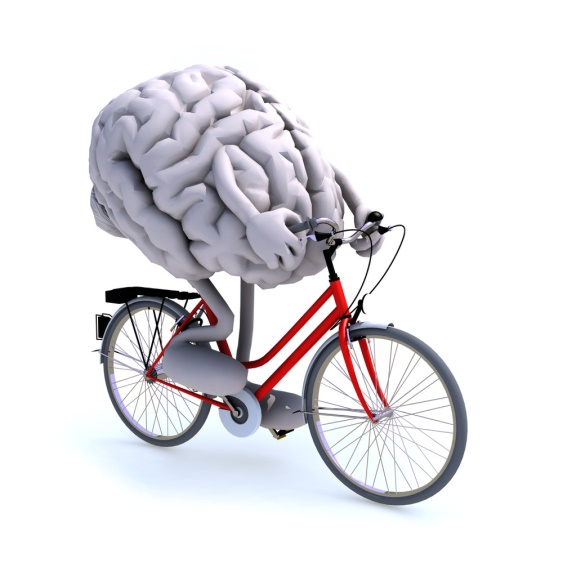 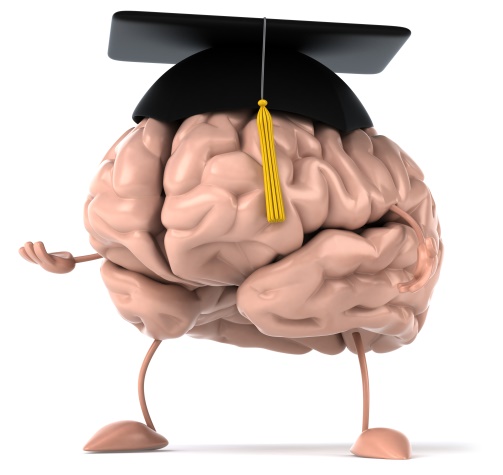 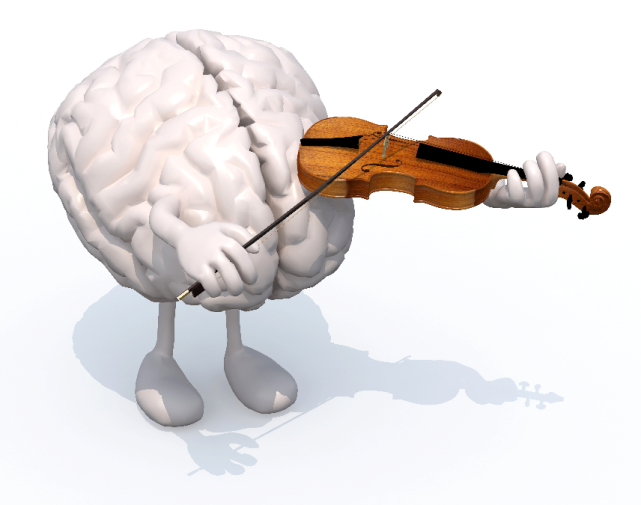 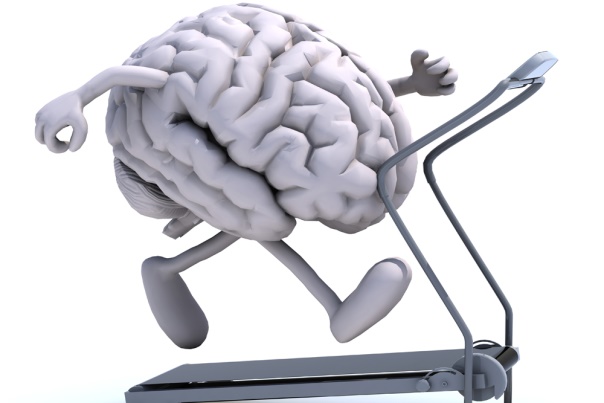 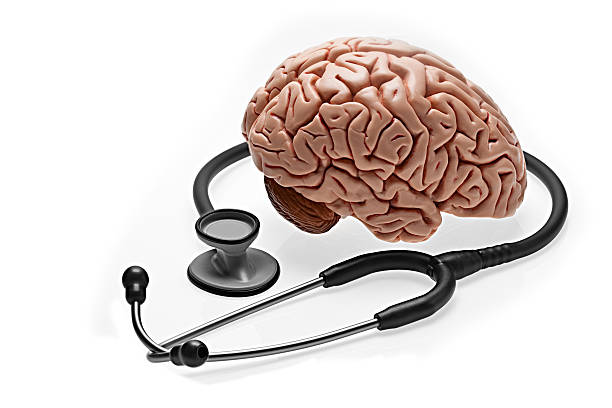 Kiedy robisz coś często, wiadomości podróżują neuronami  i tworzą ścieżkę.
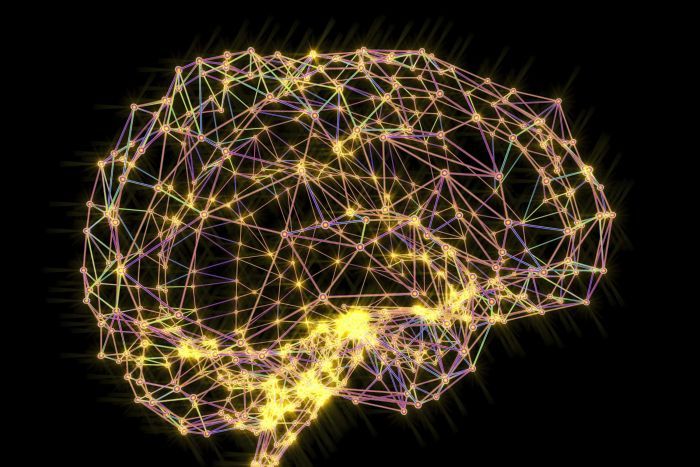 Ta droga staje się coraz silniejsza.
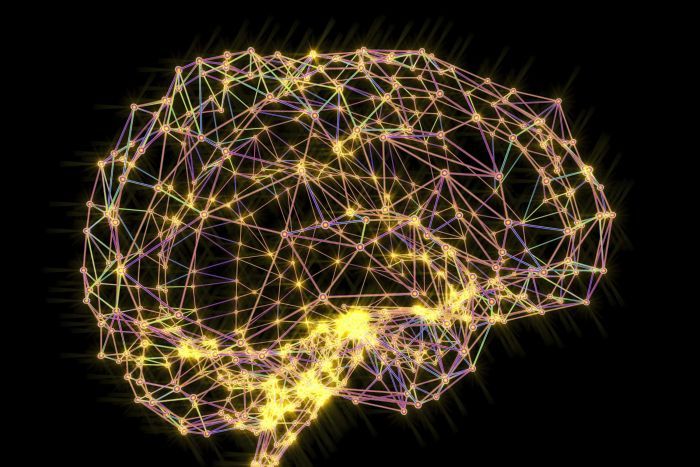 Kiedy uczysz się  i ćwiczysz, działam coraz lepiejw sprawach, w których chcesz być dobry.
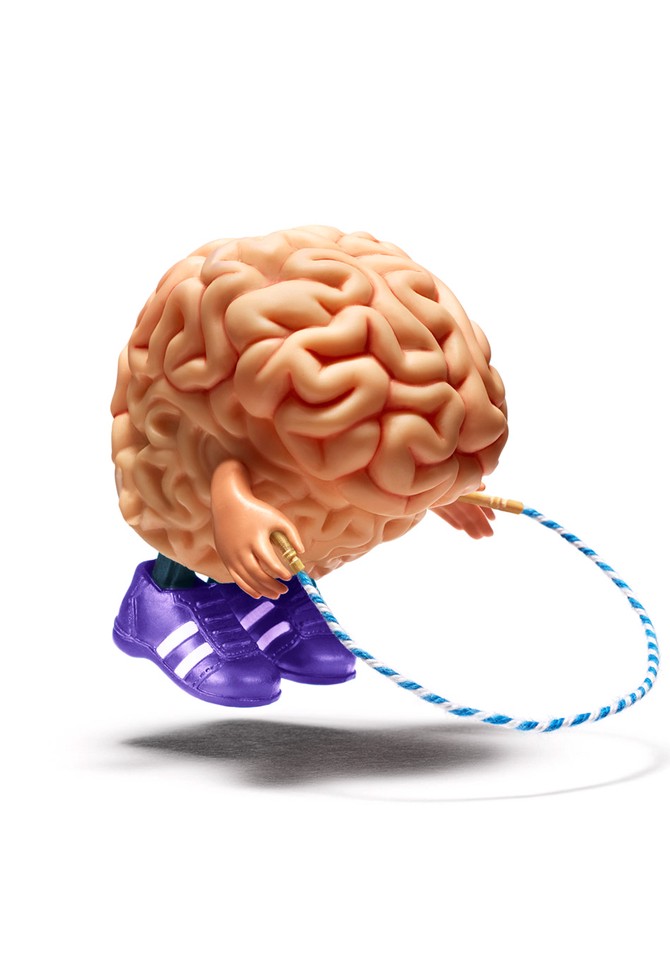 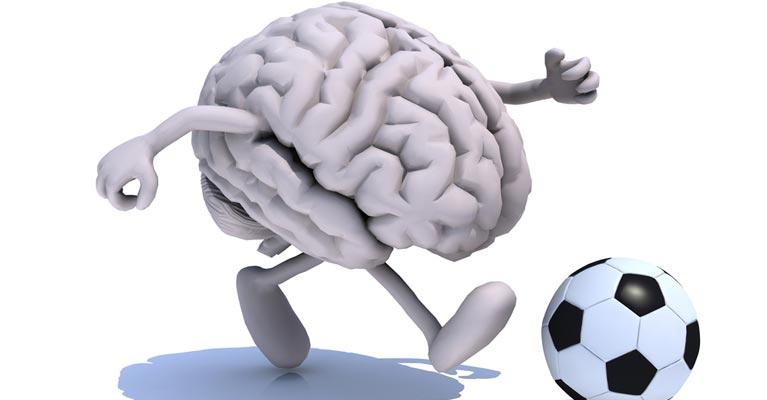 Jeśli często robisz to, co jest dla Ciebie szkodliwe, także tworzysz w mózgu ścieżkę.
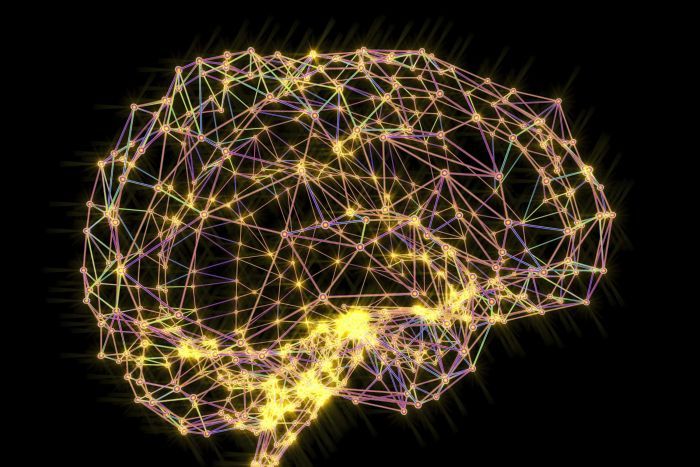 Jeśli jesz dużo słodyczy,czujesz coraz większygłód cukru.
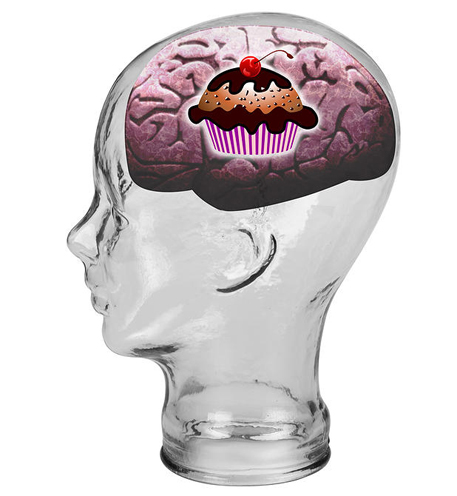 Twoje myśli i uczucia zmieniają mózg, dlatego powinny być dobre.
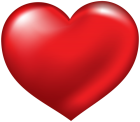 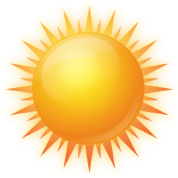 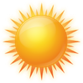 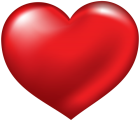 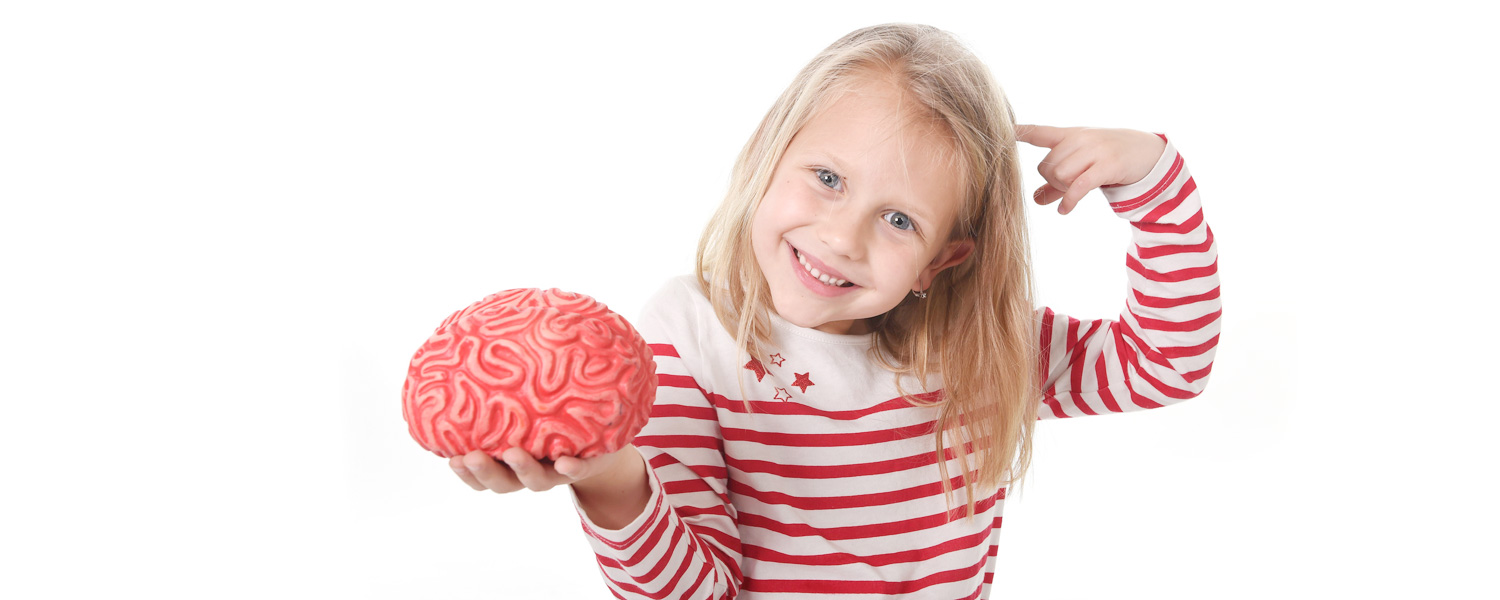 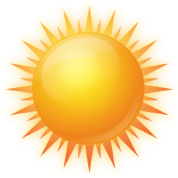 Potrzebuję dużo ruchu.
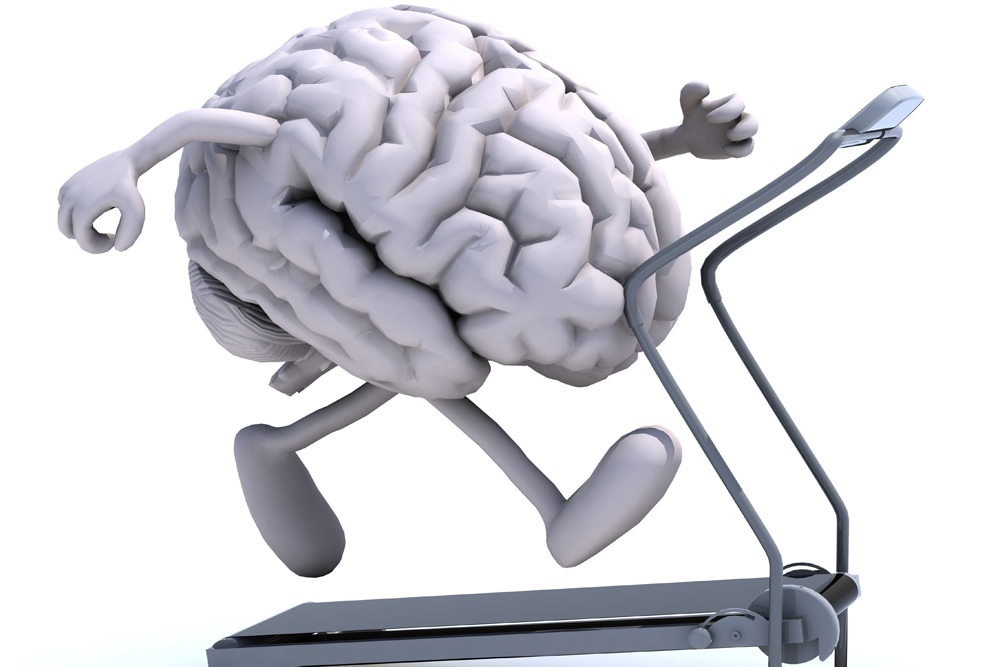 Kiedy uprawiasz sport i wykonujesz rytmiczne ruchy,ja lepiej pracuję.
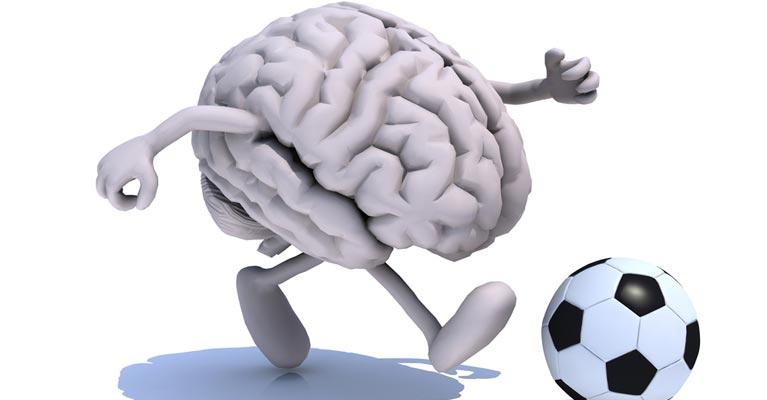 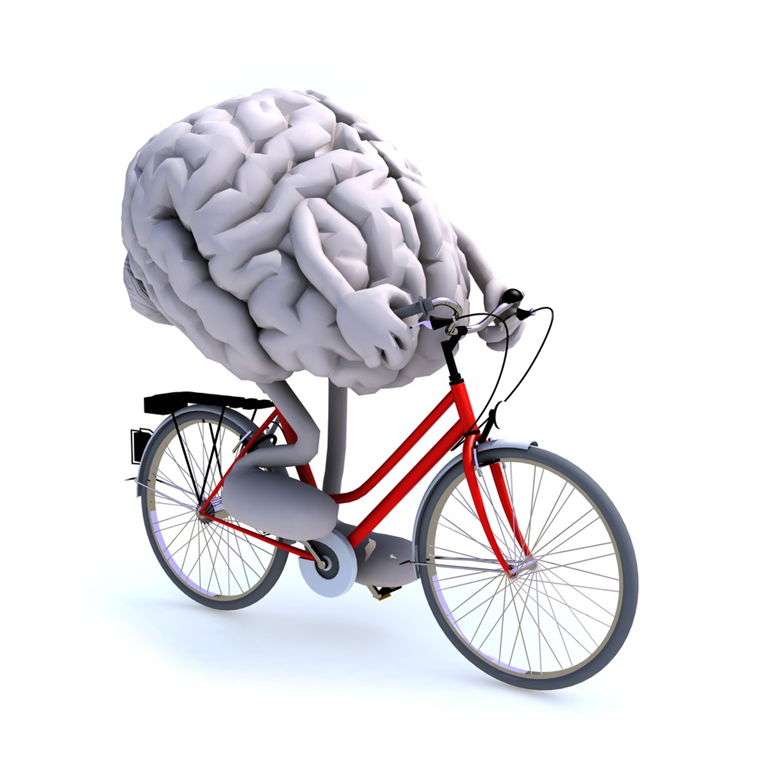 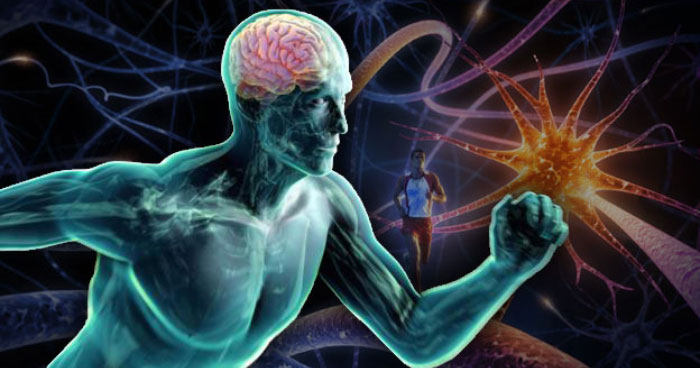 Jestem bardziej aktywny w nocy niż w ciągu dnia.
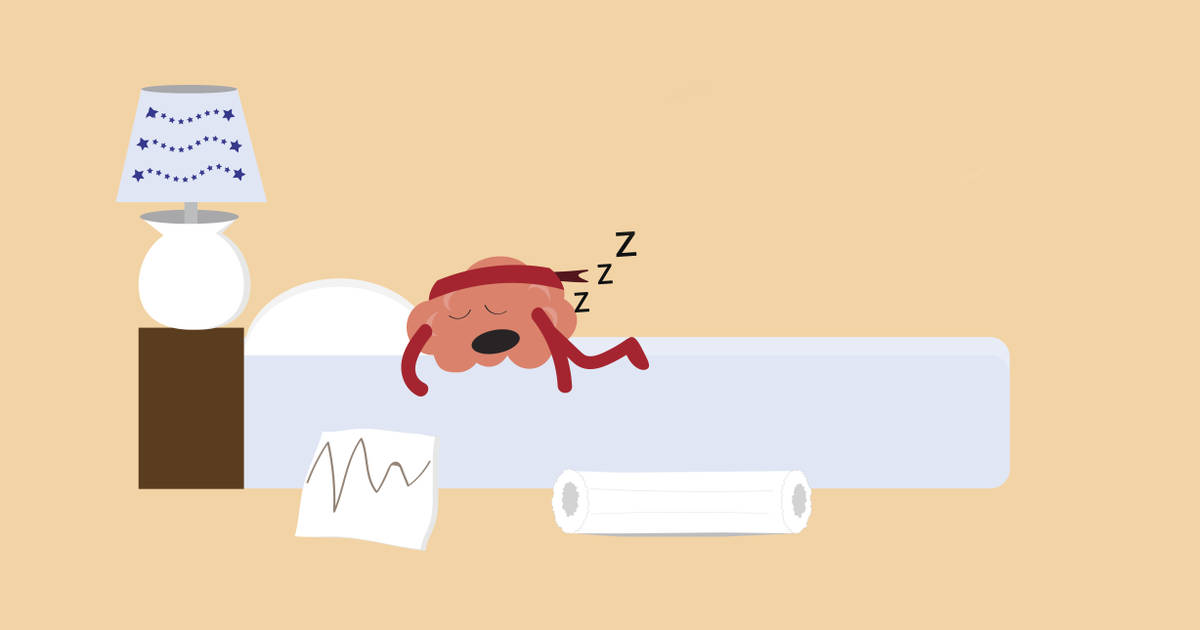 Przez senoczyszczam się,  tworzę wspomnienia, podejmuję decyzje i uczę się.
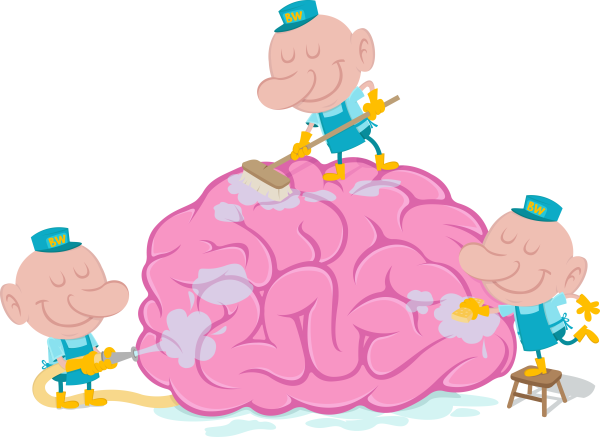 Im bardziej inteligentny jestem,  tym więcej śnię.
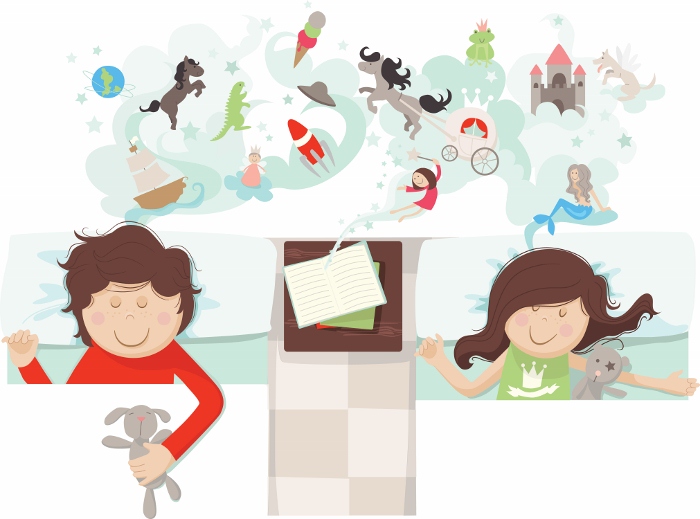 Drogi/a .......!  Uwielbiam mieszkać w Twojej głowie. Pozdrawiam Cię,              Twój Mózg
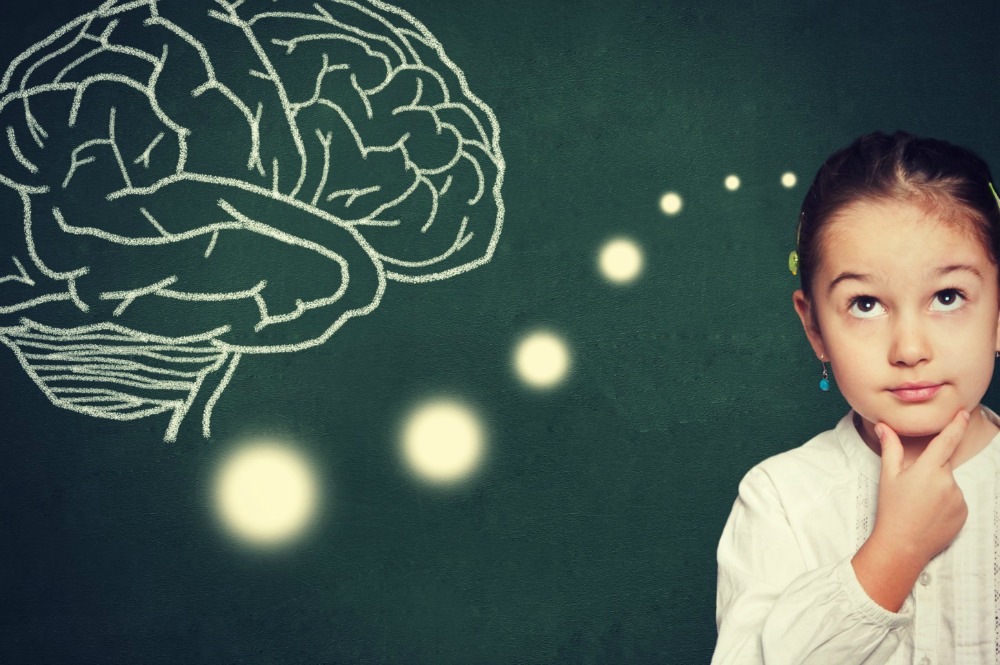 Koniec
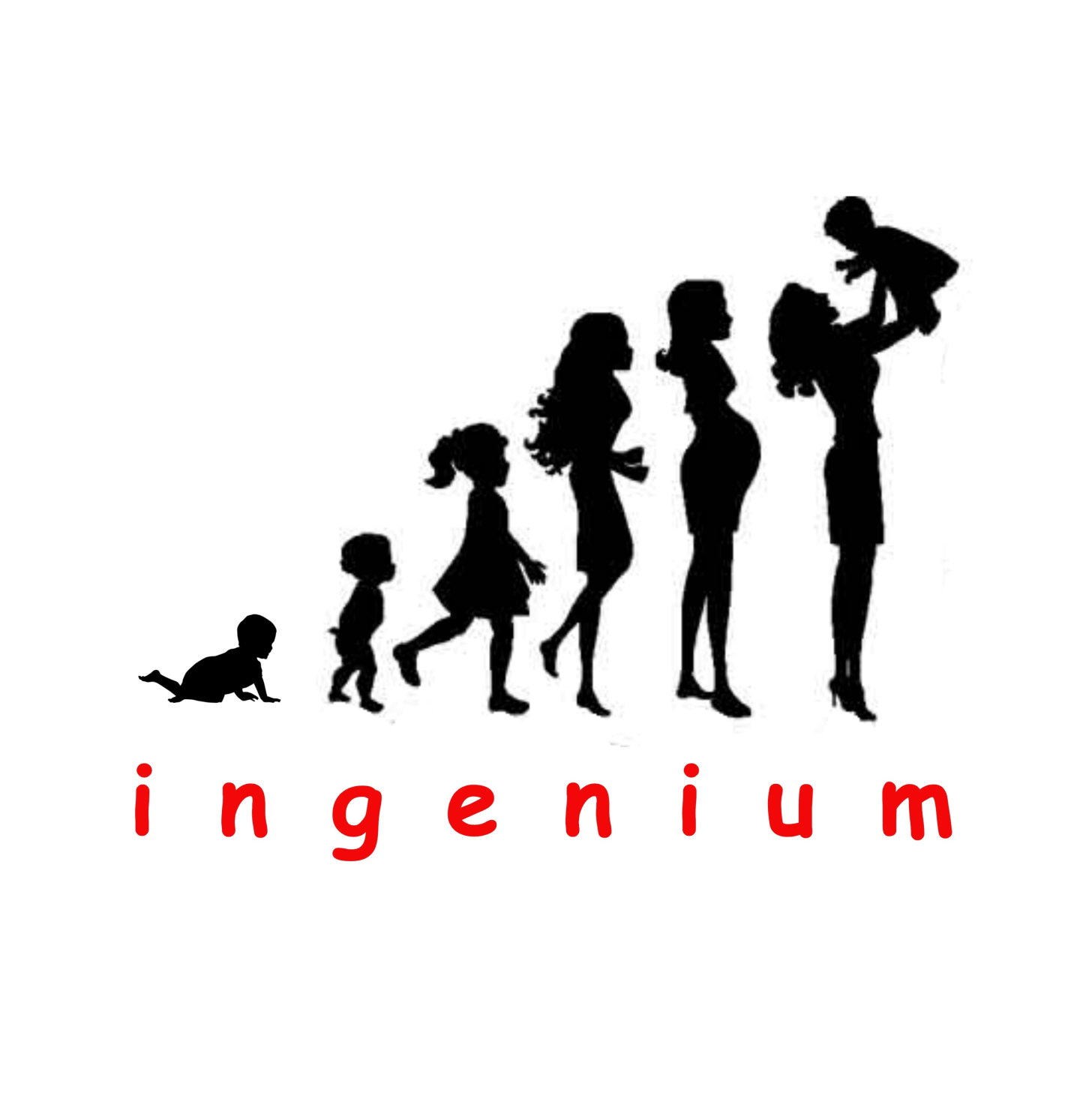